磁悬浮离心式鼓风机
在制药废水中的节能应用
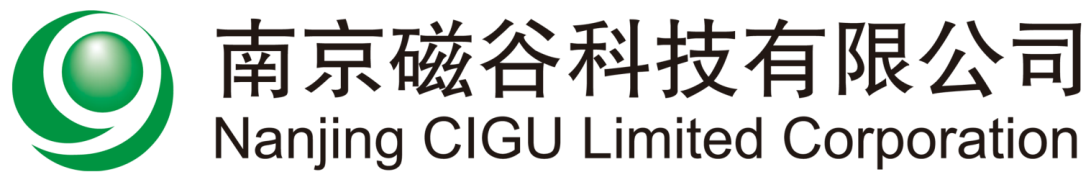 1
2019/7/17
目     录
2019/7/17
2
1.公司简介
2006年9月22日  公司注册成立

2008年8月8日，磁悬浮风机项目立项

2009年9月22日，首台75kW磁悬浮离心式鼓风机工业样机在成都通过科技部专家组现场验收

2010年10月，被科技部等认定为《国家重点新产品》
（编号：2010GRC11099)

2013年11月，通过江苏省新产品新技术鉴定

2013年12月，列入发改委《国家重点节能技术目录》
（批文：中华人民共和国国家发展和改革委员会公告 2013年 第45号)

2014年11月，列入工信部《节能机电设备（产品）目录》
（批文：中华人民共和国工业和信息化部公告 2014年 第72号)
南京磁谷科技有限公司，是中国第一家磁悬浮离心式鼓风机的专业公司。
       核心关键技术，全部自主开发，100%自主知识产权。
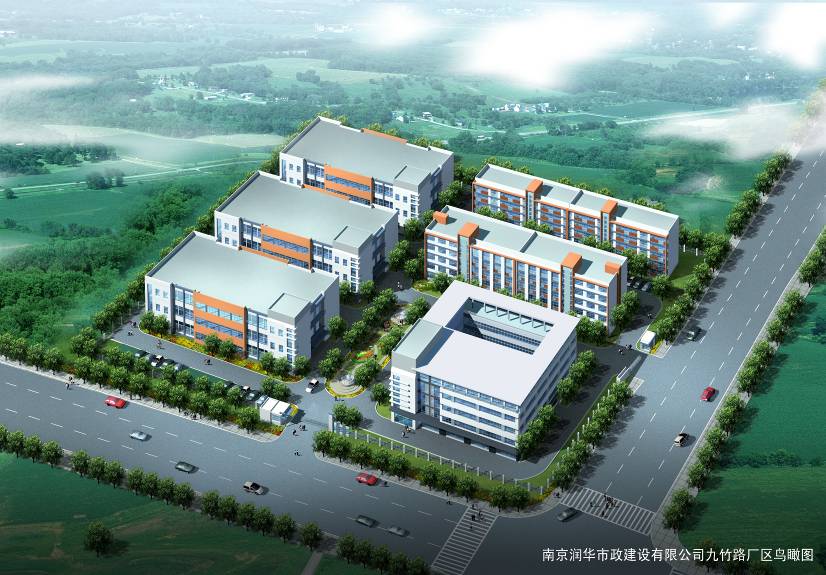 2019/7/17
利好政策
1、国家发改委《国家重点节能低碳技术目录》
2、国家工信部《节能机电产品推荐目录》
3、关于印发节能节水和环境保护专用设备企业所得税优惠目录（2017年版）的通知 财税〔2017〕71号
各省、自治区、直辖市、计划单列市财政厅（局）、国家税务局、地方税务局、发展改革委、工业和信息化主管部门、环境保护厅（局），新疆生产建设兵团财务局、发展改革委、工业和信息化委员会、环境保护局：
　　经国务院同意，现就节能节水和环境保护专用设备企业所得税优惠目录调整完善事项及有关政策问题通知如下：
　　一、对企业购置并实际使用节能节水和环境保护专用设备享受企业所得税抵免优惠政策的适用目录进行适当调整，统一按《节能节水专用设备企业所得税优惠目录（2017年版）》（附件1）和《环境保护专用设备企业所得税优惠目录（2017年版）》（附件2）执行。
　　二、按照国务院关于简化行政审批的要求，进一步优化优惠管理机制，实行企业自行申报并直接享受优惠、税务部门强化后续管理的机制。企业购置节能节水和环境保护专用设备，应自行判断是否符合税收优惠政策规定条件，按规定向税务部门履行企业所得税优惠备案手续后直接享受税收优惠，税务部门采取税收风险管理、稽查、纳税评估等方式强化后续管理。
2019/7/17
4
三、建立部门协调配合机制，切实落实节能节水和环境保护专用设备税收抵免优惠政策。税务部门在执行税收优惠政策过程中，不能准确判定企业购置的专用设备是否符合相关技术指标等税收优惠政策规定条件的，可提请地市级（含）以上发展改革、工业和信息化、环境保护等部门，由其委托专业机构出具技术鉴定意见，相关部门应积极配合。对不符合税收优惠政策规定条件的，由税务机关按《税收征管法》及有关规定进行相应处理。
　　四、本通知所称税收优惠政策规定条件，是指《节能节水专用设备企业所得税优惠目录（2017年版）》和《环境保护专用设备企业所得税优惠目录（2017年版）》所规定的设备类别、设备名称、性能参数、应用领域和执行标准。
　　五、本通知自2017年1月1日起施行。《节能节水专用设备企业所得税优惠目录（2008年版）》和《环境保护专用设备企业所得税优惠目录（2008年版）》自2017年10月1日起废止，企业在2017年1月1日至2017年9月30日购置的专用设备符合2008年版优惠目录规定的，也可享受税收优惠。
　　附件：1.节能节水专用设备企业所得税优惠目录（2017年版）
　　　　　2.环境保护专用设备企业所得税优惠目录（2017年版）
 
                                                                                              财政部　税务总局　国家发展改革委
                                                                                                    工业和信息化部　环境保护部
                                                                                                                      2017年9月6日
2019/7/17
5
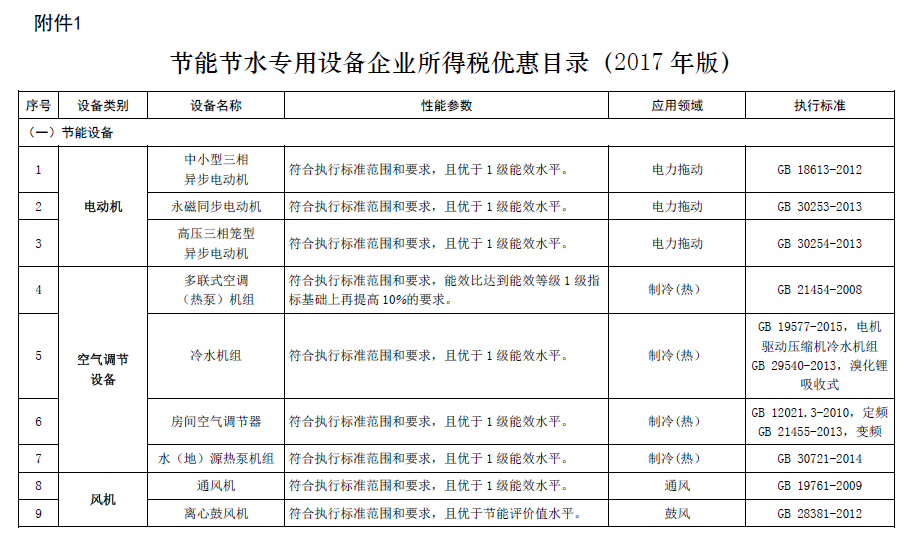 2019/7/17
6
1.1公司简介——核心团队
首席科学家：徐龙祥
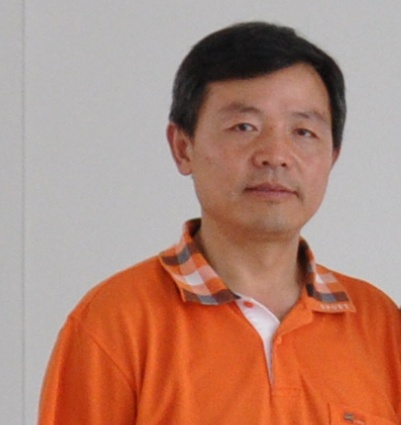 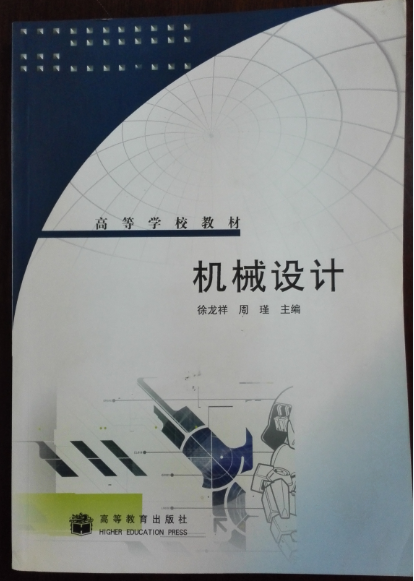 南京航空航天大学
博士生导师、磁悬浮研究所所长
7
2019/7/17
1.2   企业资质与承担科研项目
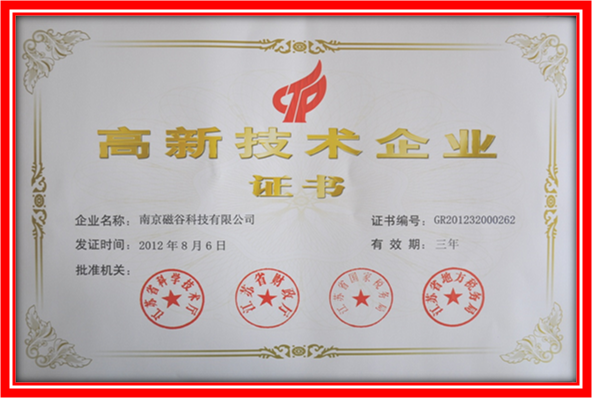 江苏省高新技术企业
江苏省创新型企业
江苏省民营科技型企业



“科技部科技型中小企业创新基金”项目
“江苏省前瞻性产学研联合”项目
“江苏省科技支撑工业”项目
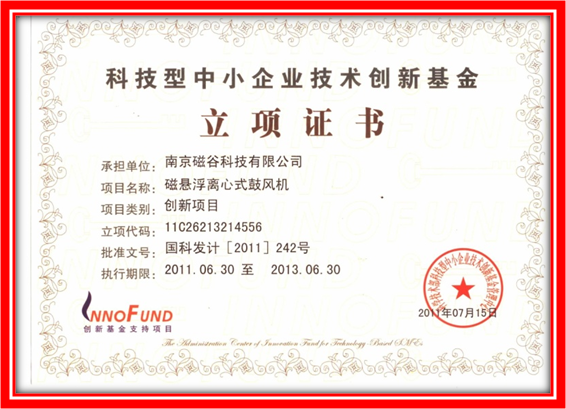 2019/7/17
8
1.3     产品认证
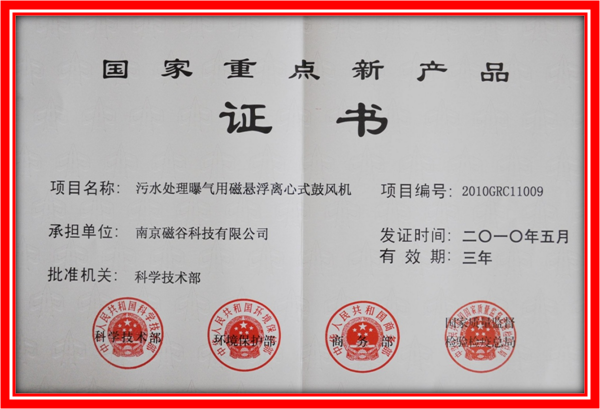 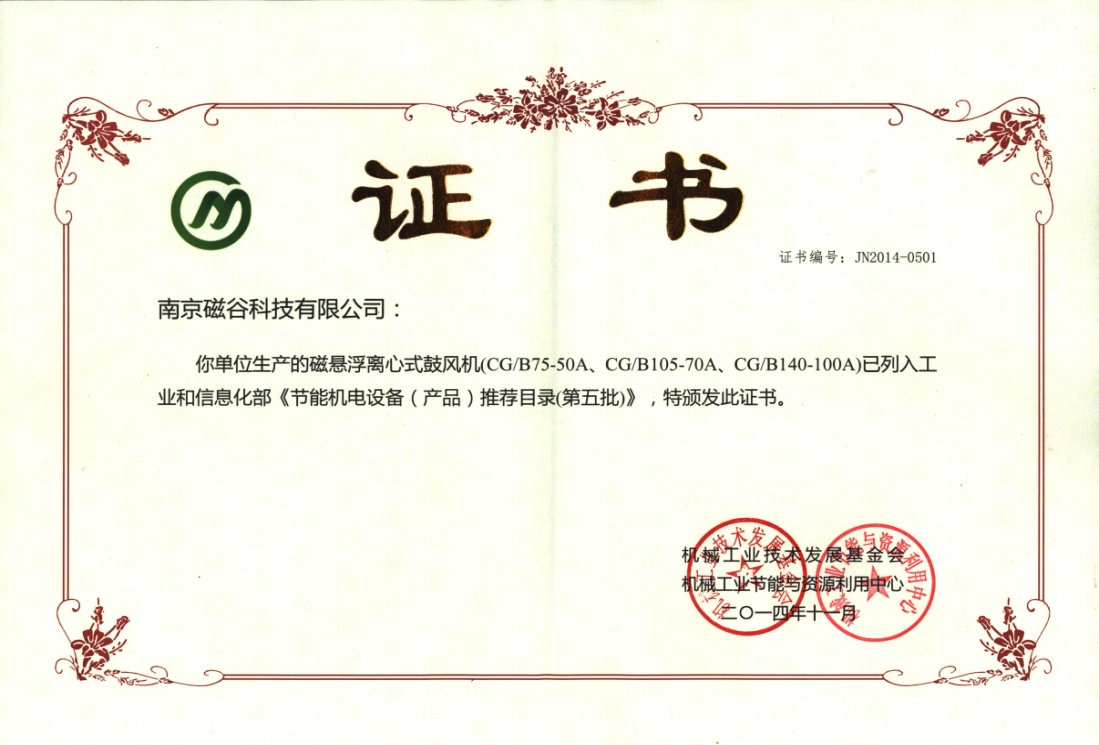 2019/7/17
9
1.3     产品认证
中国印染行业节能减排先进技术推荐目录（第八批）
江苏省自主创新产品
江苏省高新技术产品
江苏省重点推广应用的新技术新产品
江苏省环境保护推荐产品
江苏省首台（套）重大装备及关键部件
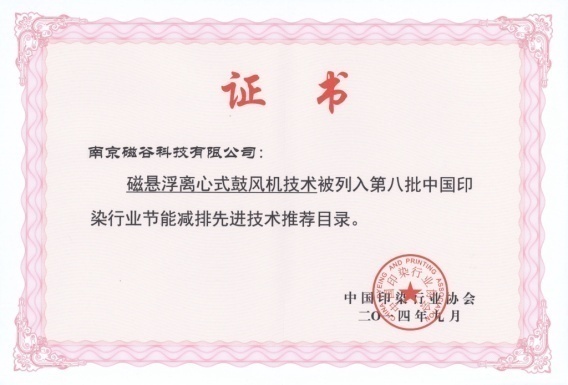 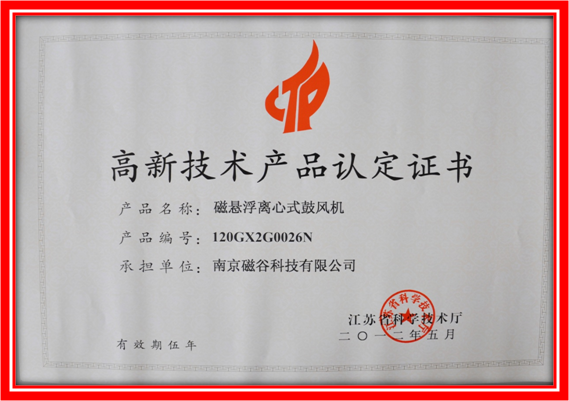 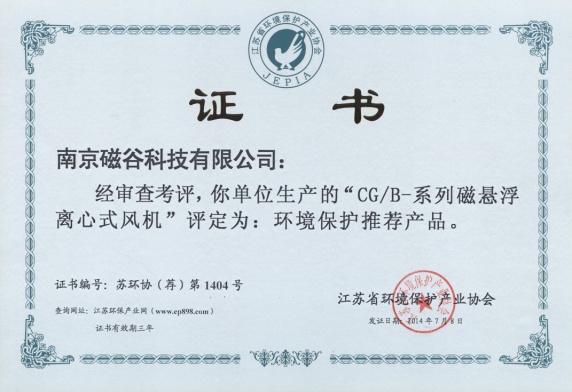 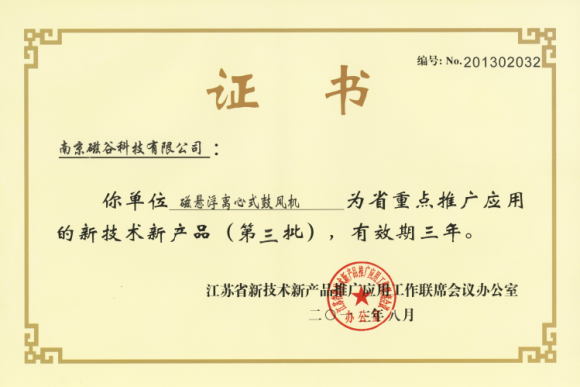 2019/7/17
10
1.4     完全自主创新，独立知识产权
已申请专利近300项，其中已授权200余项
10项软件著作权
3项磁悬浮相关产品企业标准
“磁谷”商标已注册
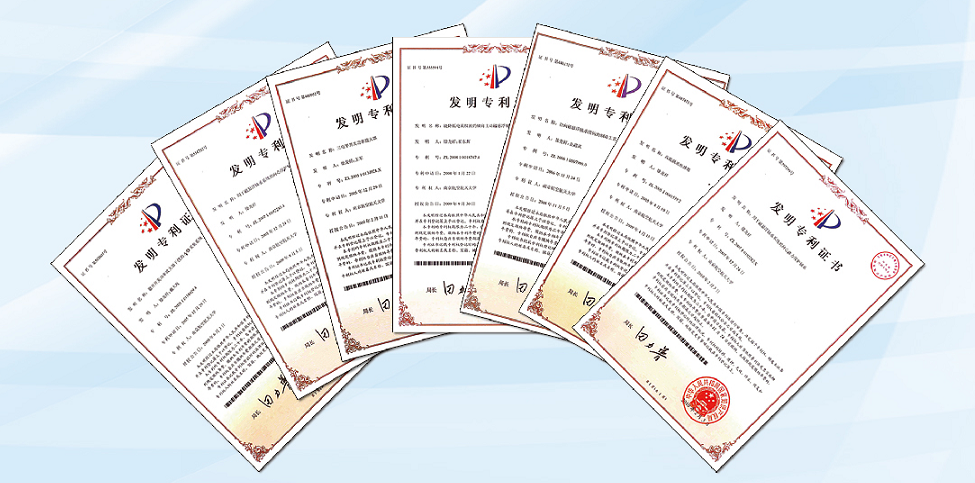 2019/7/17
11
1.5    新产品新技术鉴定
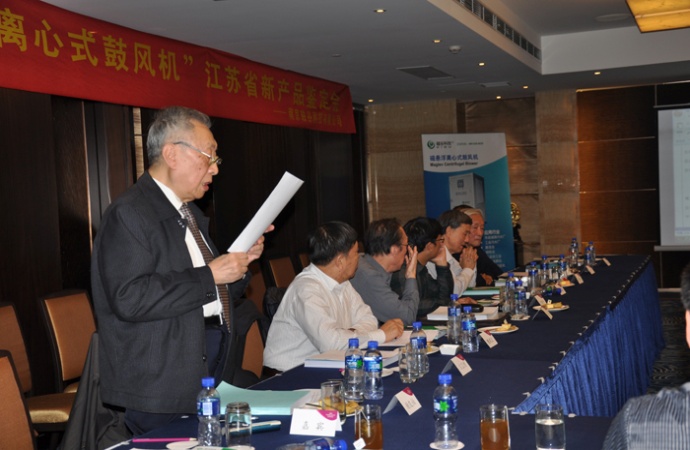 2013年11月18日，通过了江苏省经信委组织的新产品新技术鉴定会。



专家委员会主任委员：
         谢友柏 
中国工程院院士
中国摩擦学泰斗

鉴定委员会认为：
    该产品技术先进，填补了国内空白，处于国内领先，国际先进水平。
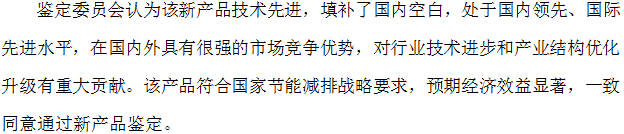 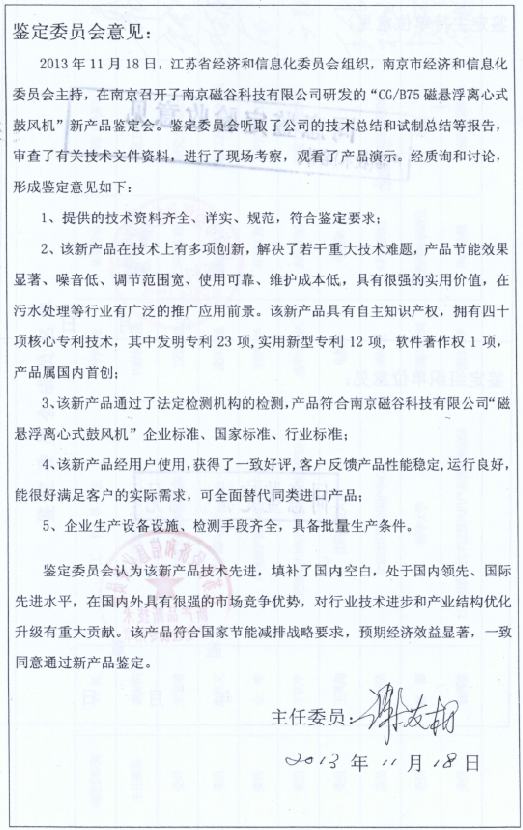 2019/7/17
12
磁悬浮离心式鼓风机
Maglev Centrifugal Blower
2.  产品介绍-上下结构
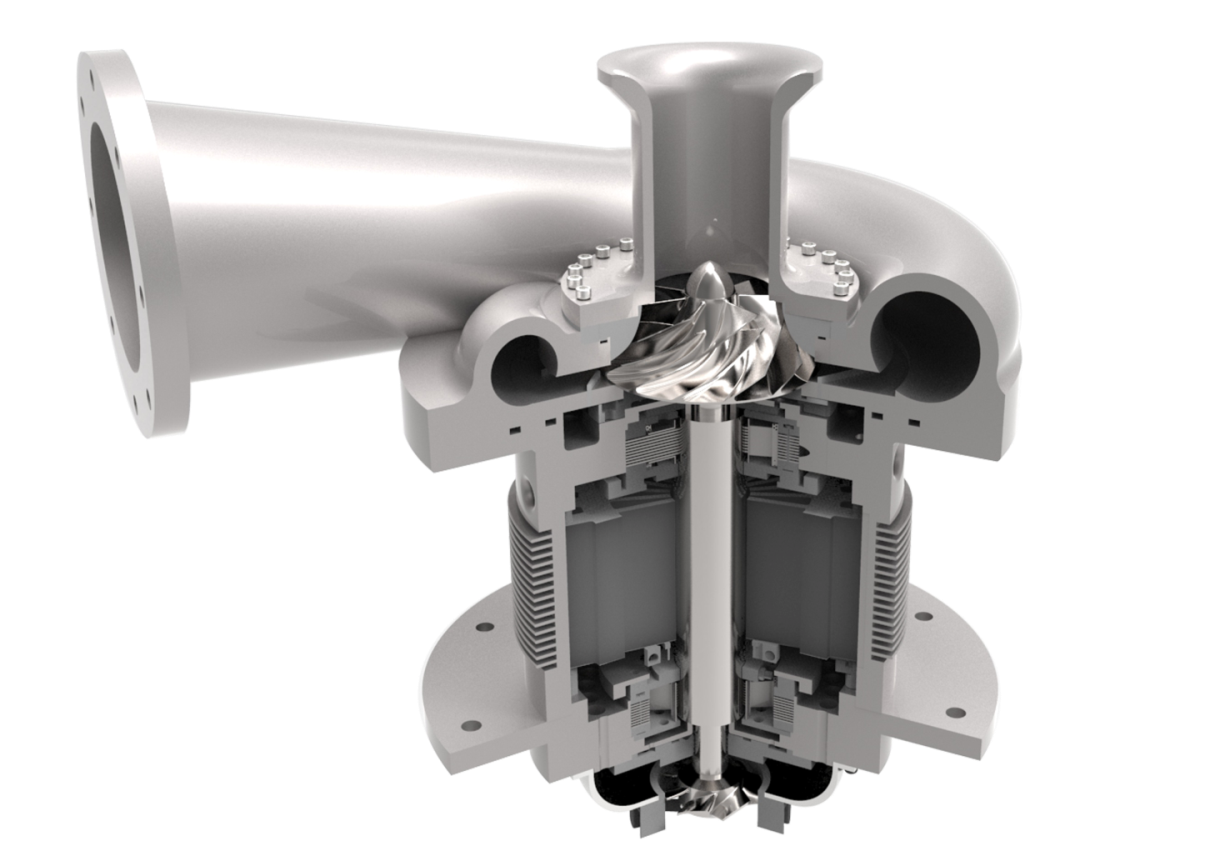 主要特点：高效节能   维护方便
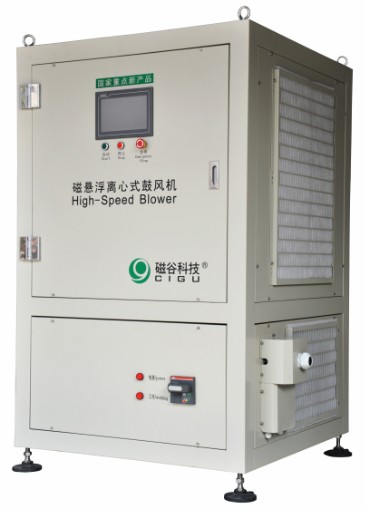 主机
主机柜
1.8米
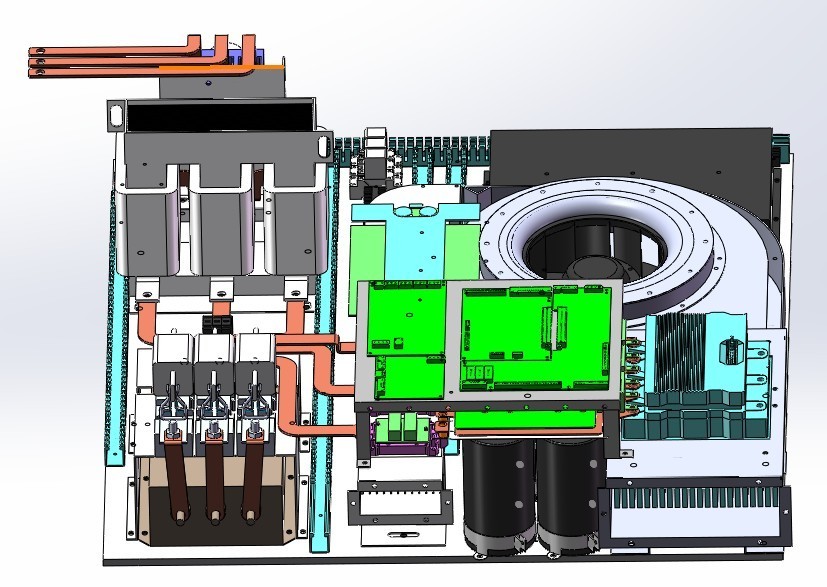 电控柜
电控
系统
13
2019/7/17
磁悬浮离心式鼓风机
Maglev Centrifugal Blower
2.1  产品结构
三大组成部分：主机、电控、机柜
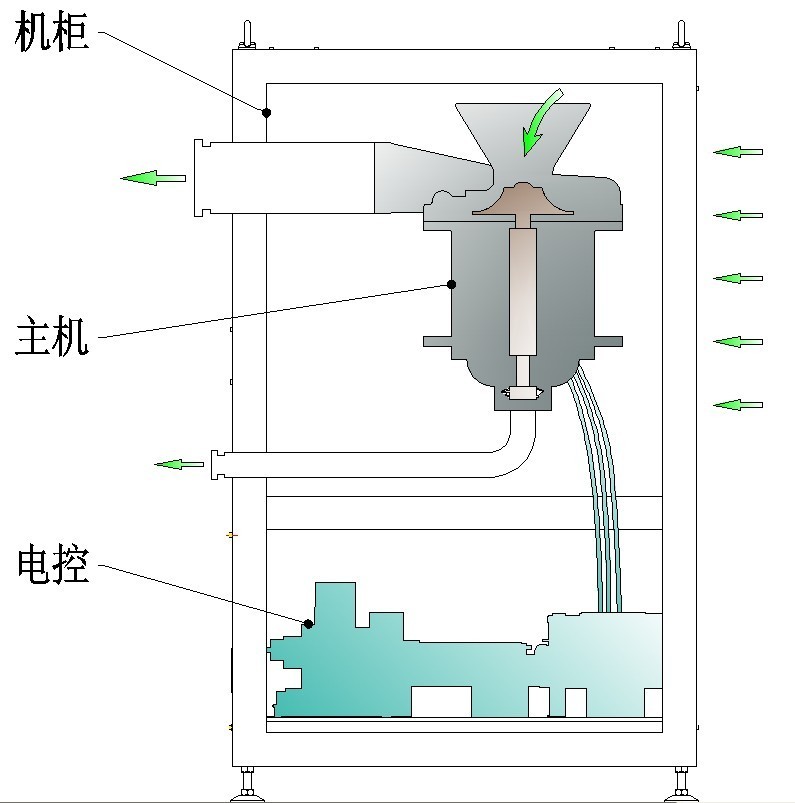 工艺空气
入口
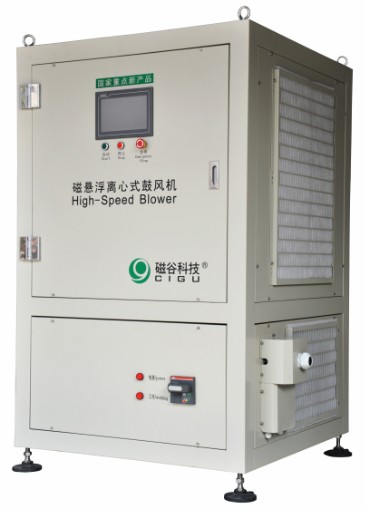 人机界面
主机部分
1.8米
电控部分
电源开关
冷却空气入口
14
2019/7/17
磁悬浮离心式鼓风机
Maglev Centrifugal Blower
2.  产品介绍-左右结构
主要特点：高效节能   维护方便
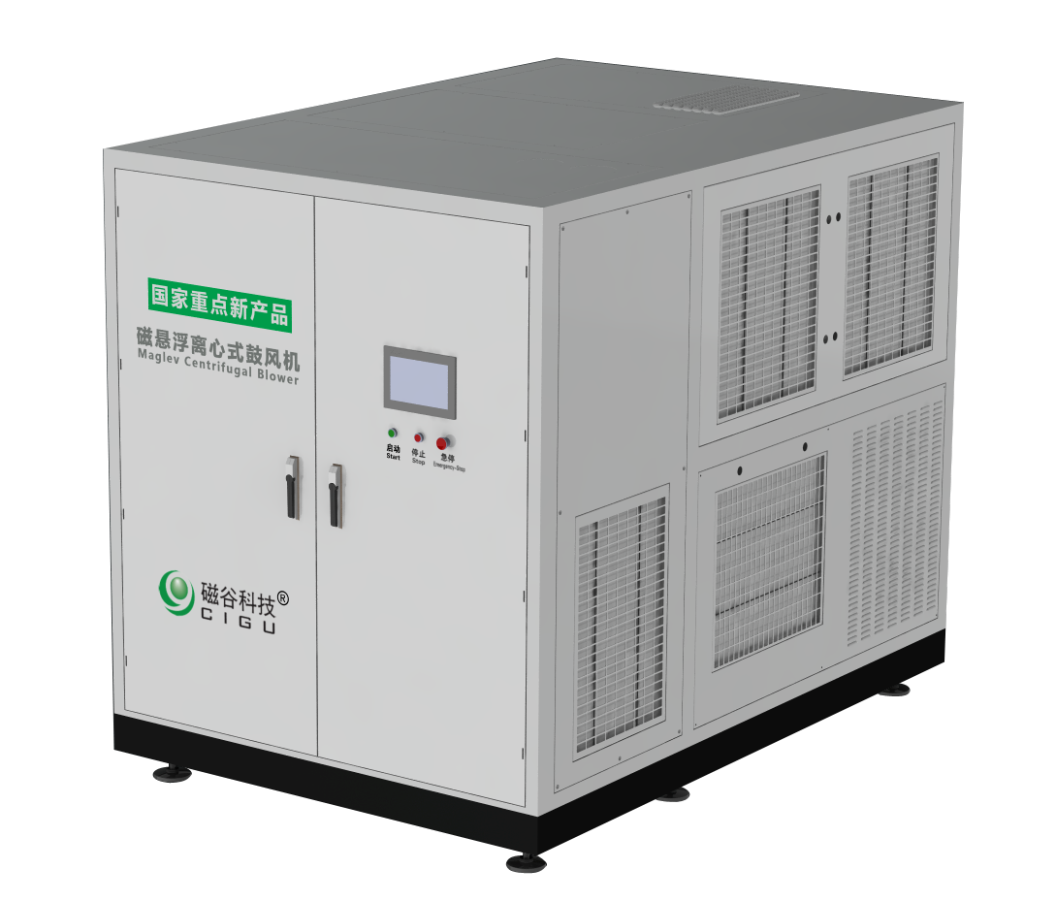 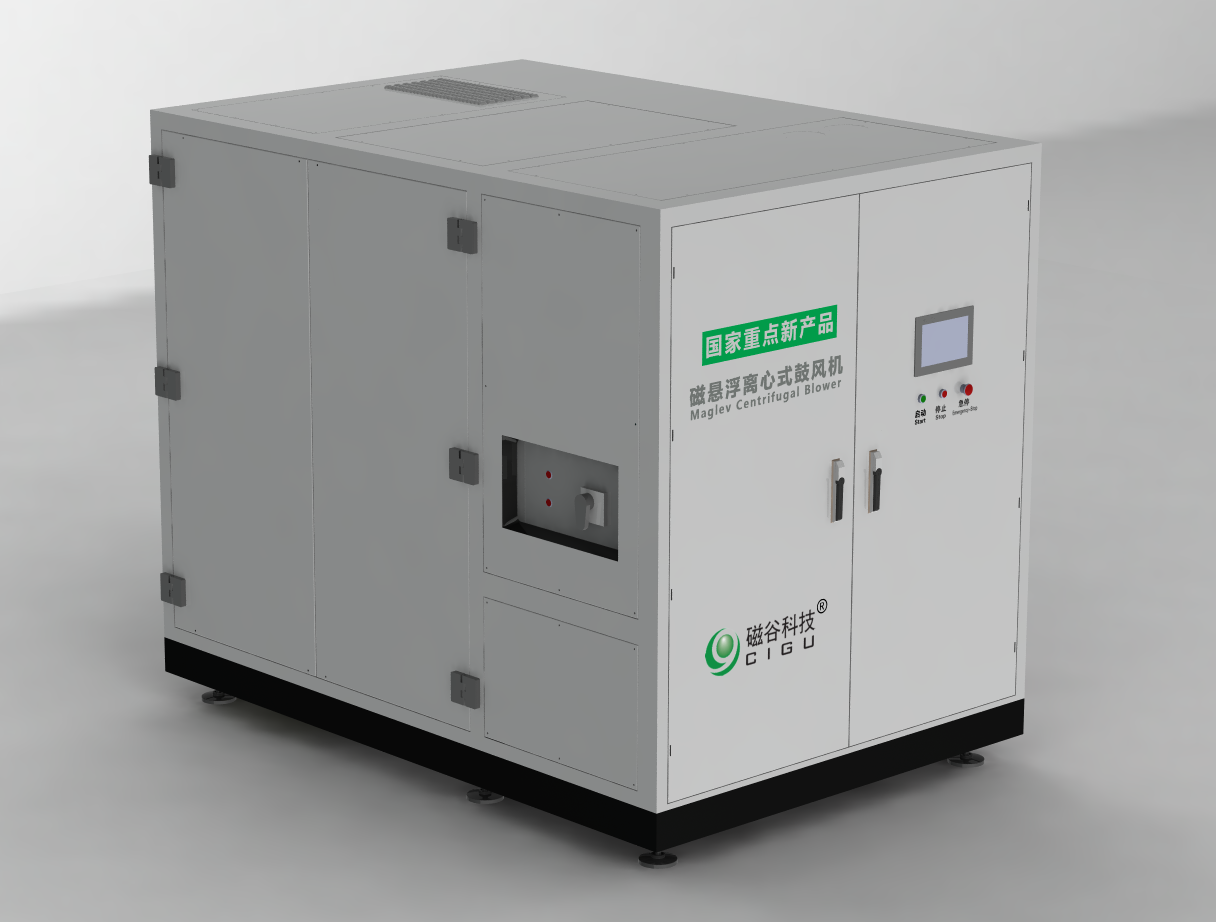 触摸屏及按钮
主机柜
进风口过滤器
电控柜
电源开关及指示
运行时噪音大，对人有危害
电缆入口
15
2019/7/17
磁悬浮离心式鼓风机
Maglev Centrifugal Blower
2.  产品介绍
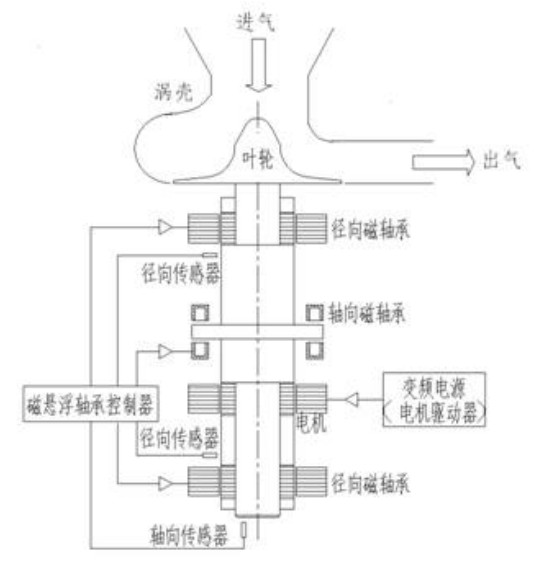 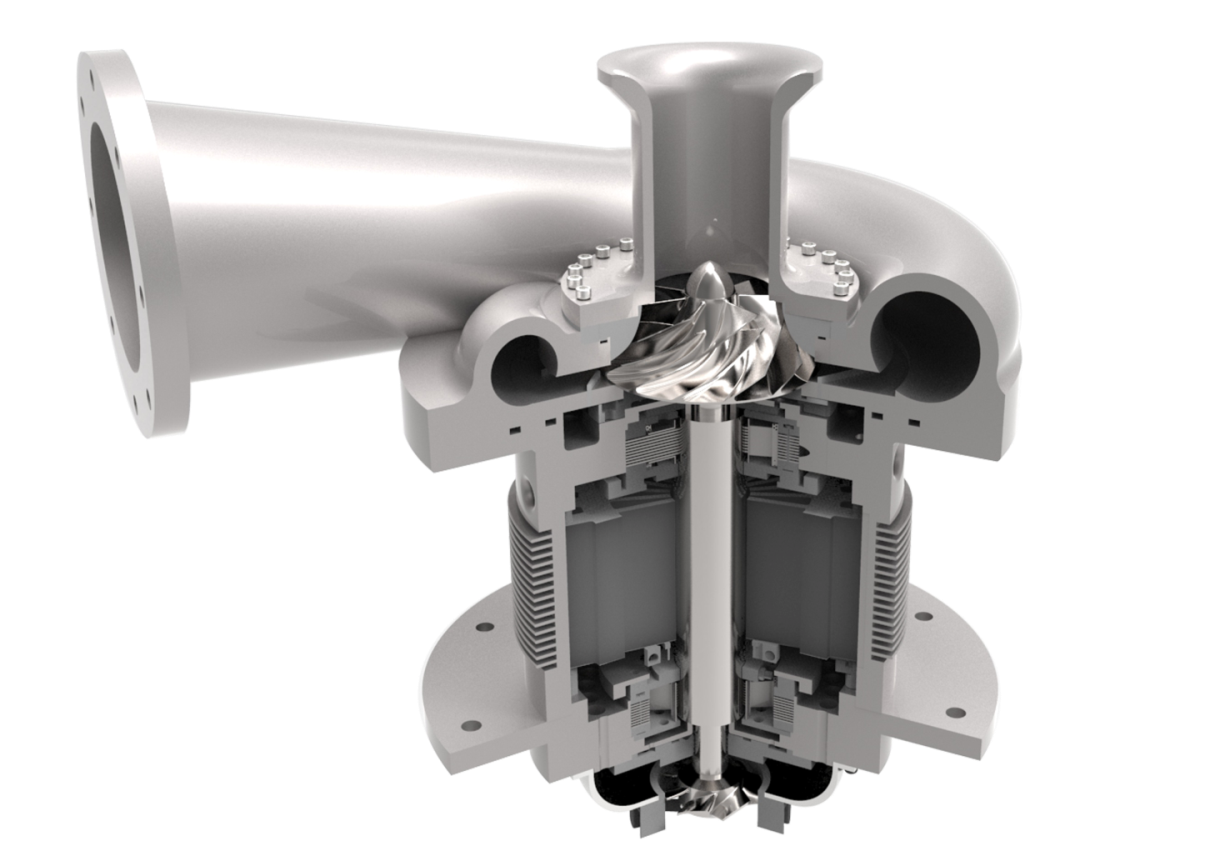 16
2019/7/18
磁悬浮离心式鼓风机
Maglev Centrifugal Blower
2.2 关键技术——五自由度磁悬浮轴承
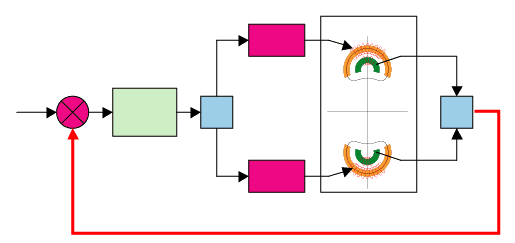 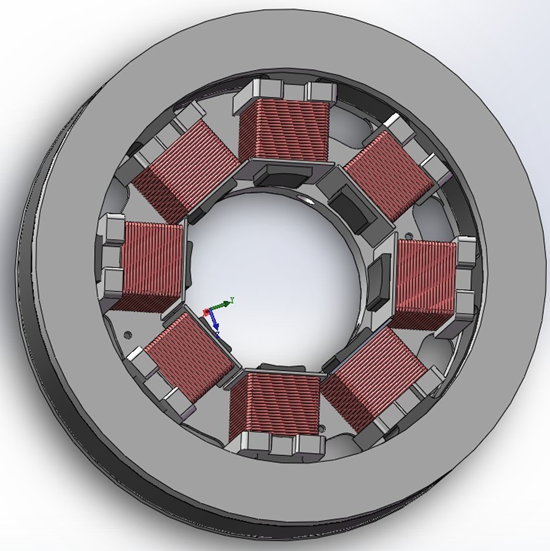 位移传感器-
磁悬浮轴
承控制器
功率放大器
设定信号
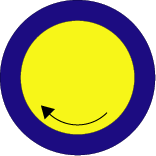 ＋

   －
－
 ＋
＋－
位移传感器+
位移传感器：检测转子位移信号
控制器：对信号进行调理、运算，得到控制电压信号
功率放大器：把控制电压信号转换成控制电流
电磁铁：对转子产生电磁吸力
转子：稳定悬浮于平衡位置
无接触+无润滑油+超低功耗
17
2019/7/17
磁悬浮离心式鼓风机
Maglev Centrifugal Blower
2.2关键技术——磁悬浮轴承
额定转速下，转子振动峰峰值仅为0.02 mm （20μm）
“发电功能”保护磁轴承不因意外断电而损坏
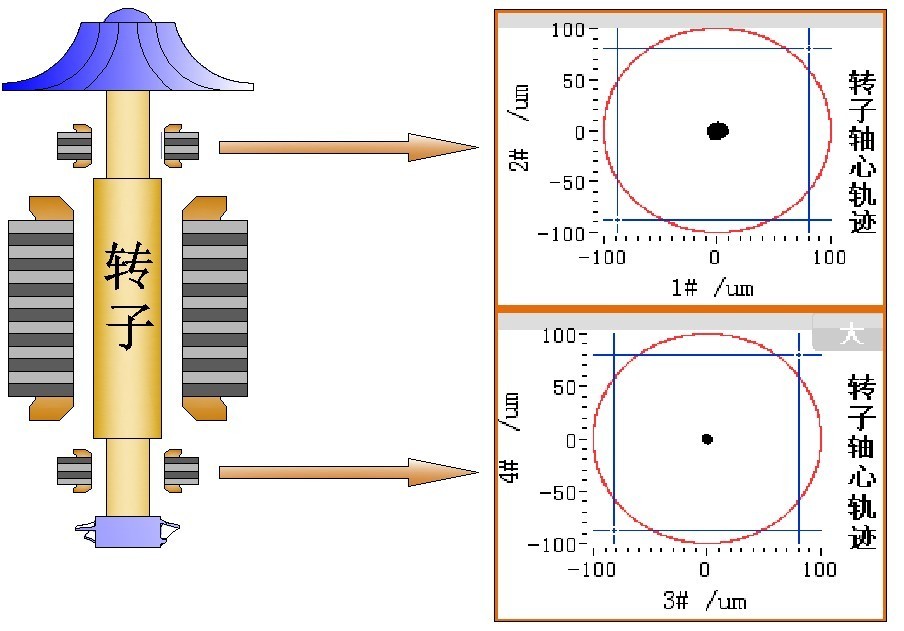 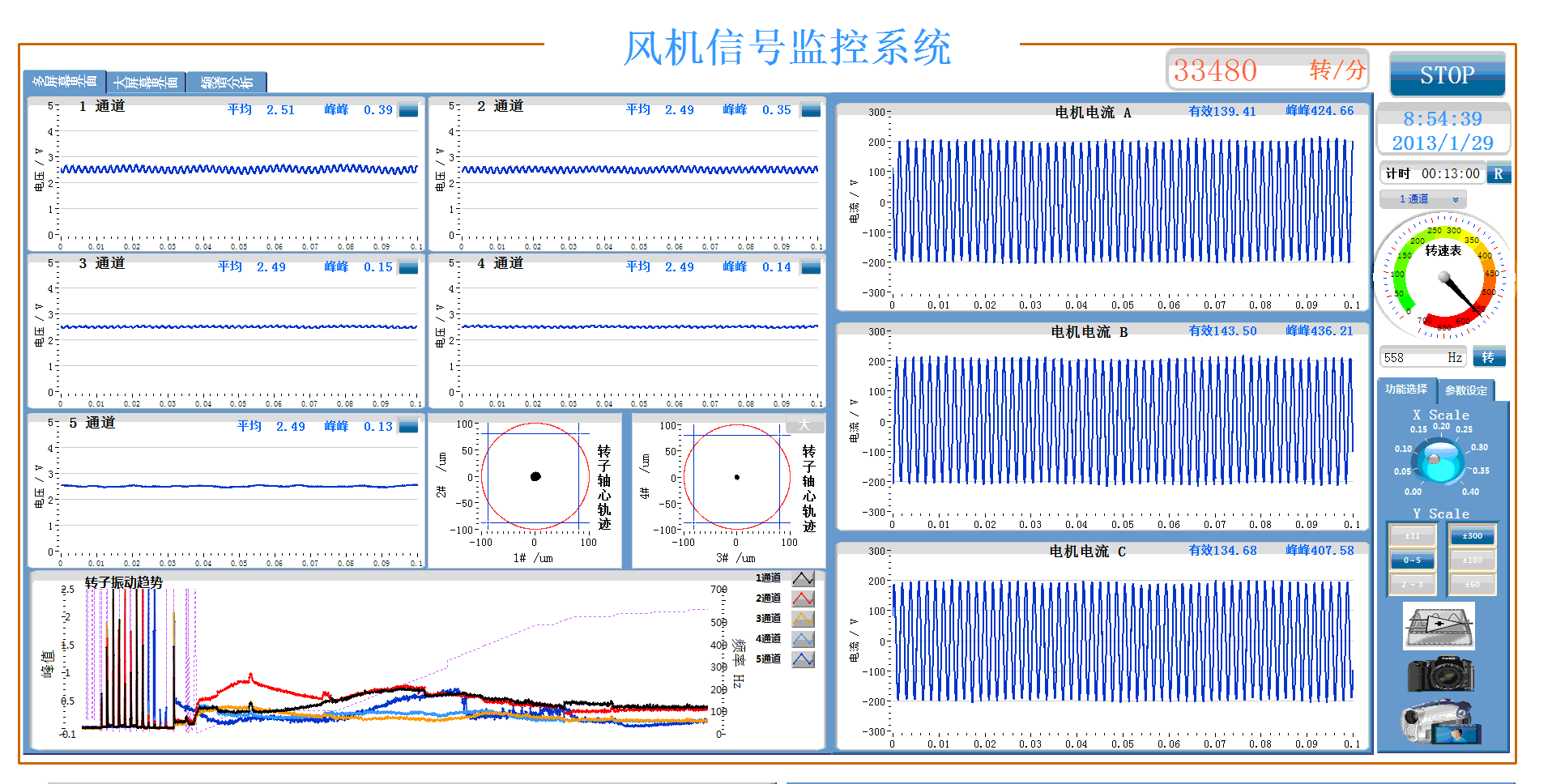 18
2019/7/17
磁悬浮离心式鼓风机
Maglev Centrifugal Blower
2.2 关键技术——高速大功率电机
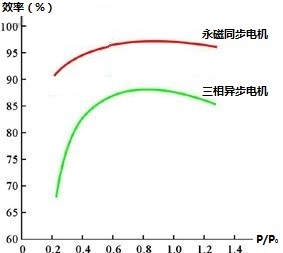 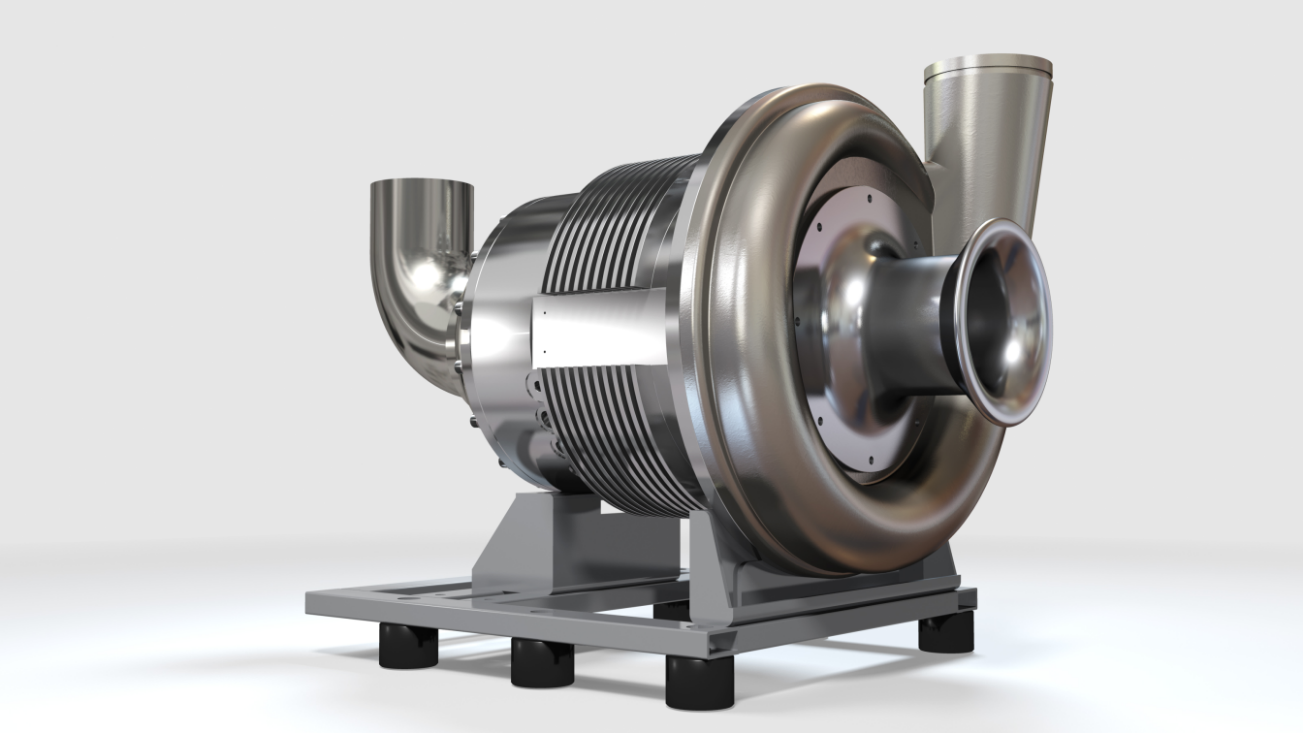 高速大功率永磁同步电机(PMSM)
体积小、重量轻，功率密度高
效率曲线硬，高效范围广，适用于变工况运行
配合磁悬浮轴承，转速高，最高可达  42,000 r/min
自主研发的变频器，调速方便、保护完善
永磁同步电机与三相异步电机效率曲线对比
2019/7/17
磁悬浮离心式鼓风机
Maglev Centrifugal Blower
2.2  关键技术——叶轮及通流部件
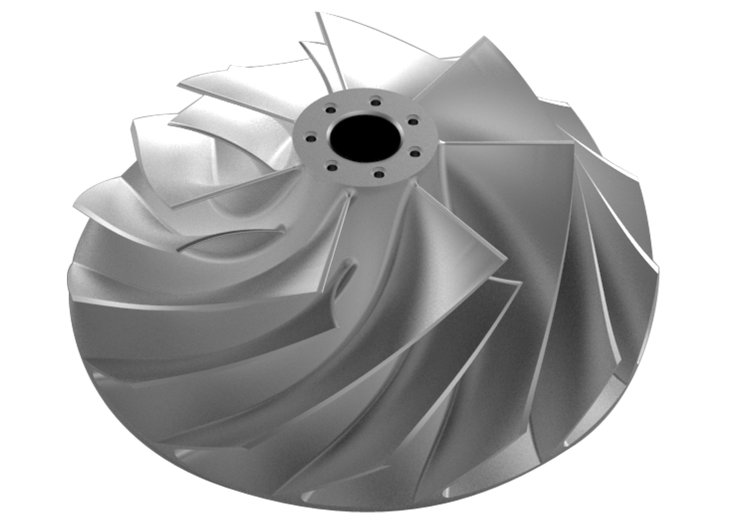 采用三元流动理论设计，使叶轮效率最大化，工作区域广
采用高强度锻铝，经五轴数控机床加工而成
叶轮表面采用铬酸阳极氧化处理，耐腐蚀性强
设计→五轴加工→表面处理→动平衡→超速试验→渗透探伤
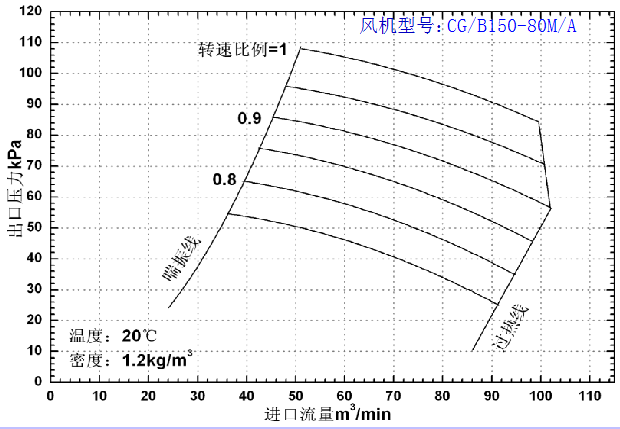 叶轮
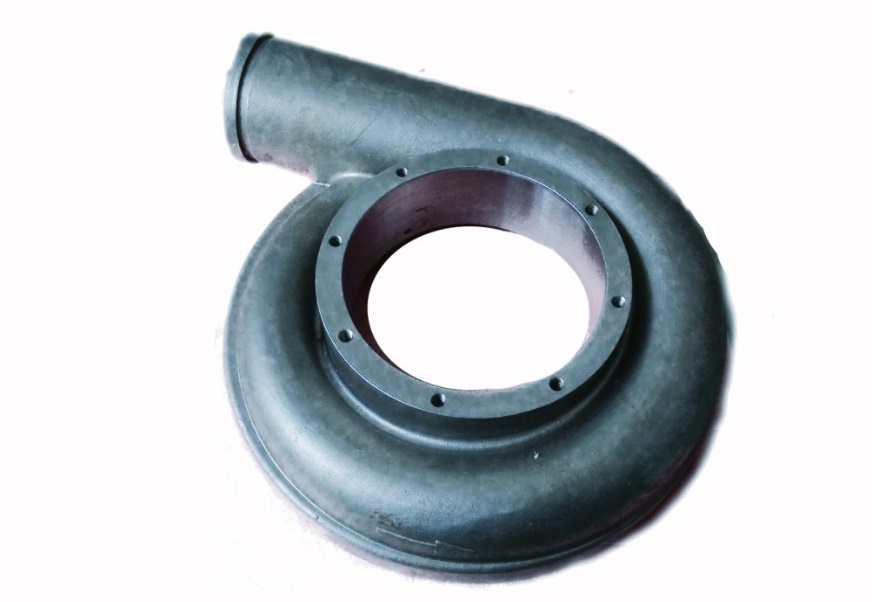 蜗壳
经国家级检验机构实测，叶轮设计点多变效率高达88%
2019/7/17
磁悬浮离心式鼓风机
Maglev Centrifugal Blower
2.2 关键技术——控制系统
磁悬浮控制、电机控制、人机交互控制集于一体
完善的自我保护、完备的历史数据记录
简便的用户操作
远程监控
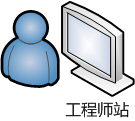 远程监控
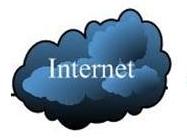 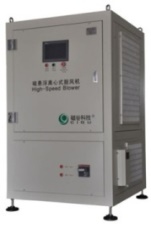 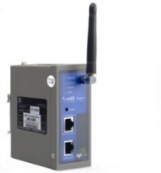 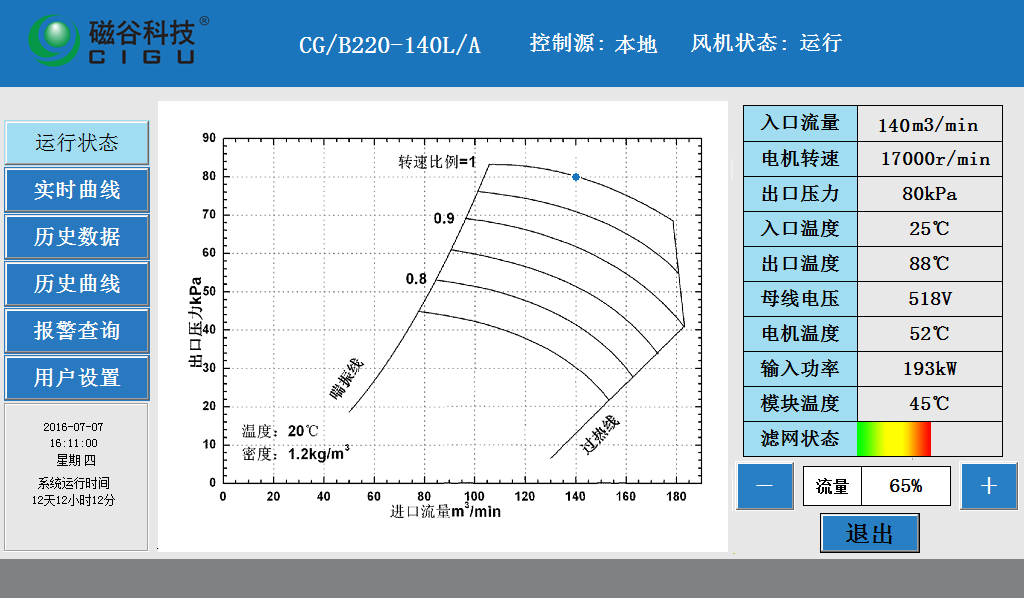 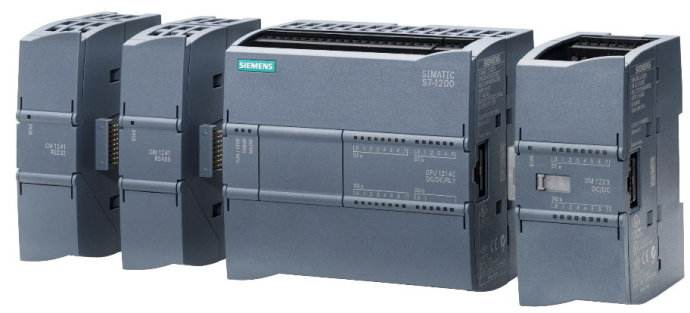 全系标配
西门子S7-1200系列PLC
2019/7/17
磁悬浮离心式鼓风机
Maglev Centrifugal Blower
2.3  产品优势特点
节能
高效离心叶轮
高效永磁同步电机
专用控制系统
无油
主动式磁悬浮轴承
无润滑油
出风无油
易操作
集变频器、电机于一体
自动开、关放空阀
触摸屏按需求调节风量
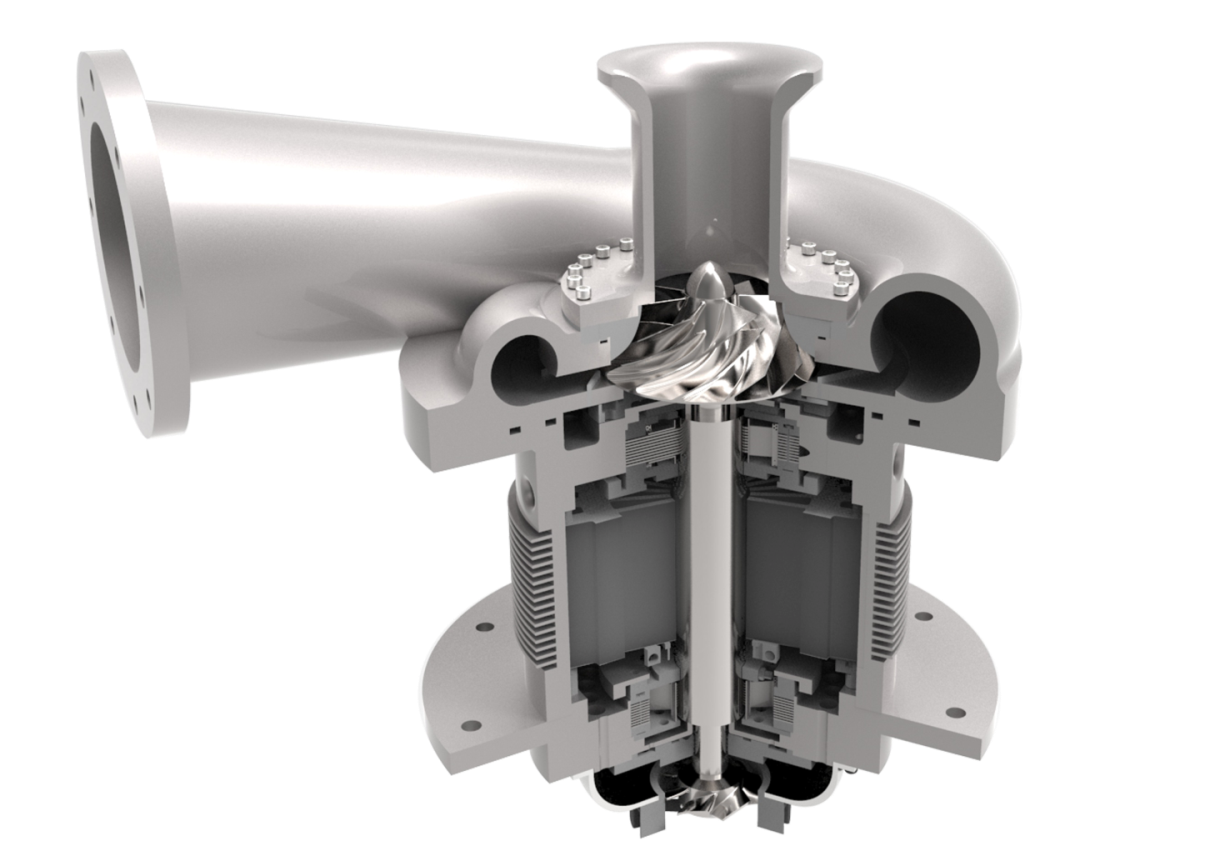 低噪音 低振动
无机械接触与摩擦
内置消音装置
噪音80分贝
无需设备基础
易维护
无机械保养
日常维护仅更换过滤器
托管式远程监控系统
22
22
2019/7/17
2019/7/17
2.4风机能效比较
高效鼓风机的发展历程
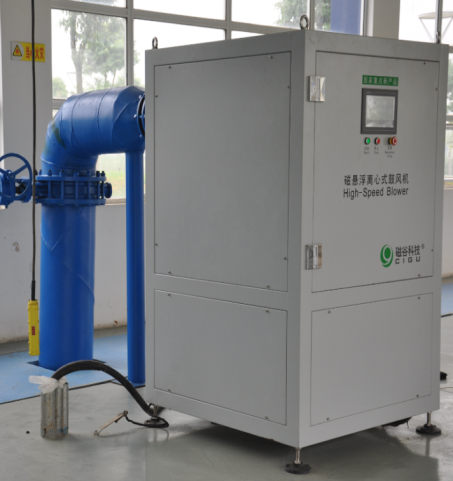 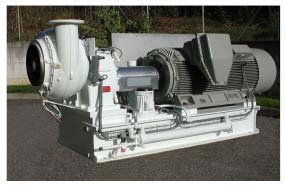 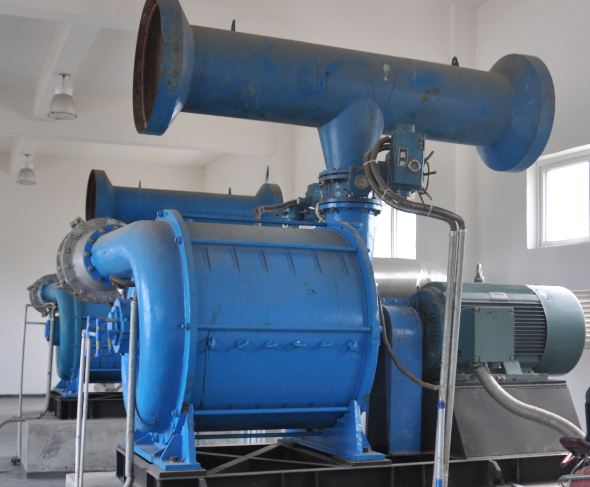 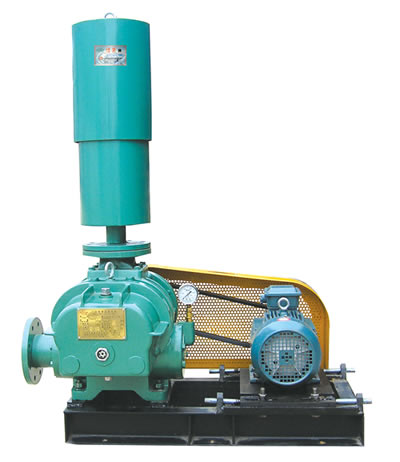 磁悬浮离心风机
单级离心风机
多级离心风机
罗茨风机
2019/7/17
磁悬浮离心式鼓风机
Maglev Centrifugal Blower
2.5   风机能效比较
可调节参数
动态负荷
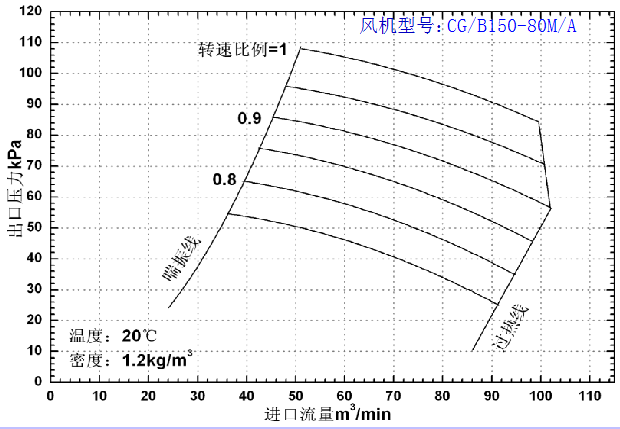 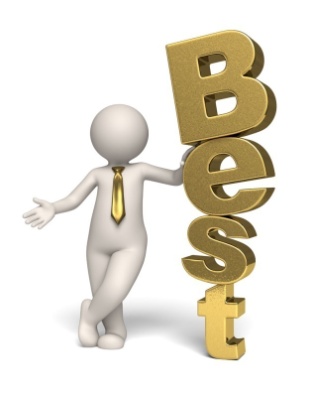 24
2019/7/17
磁悬浮离心式鼓风机
Maglev Centrifugal Blower
2.6  风机规格型号
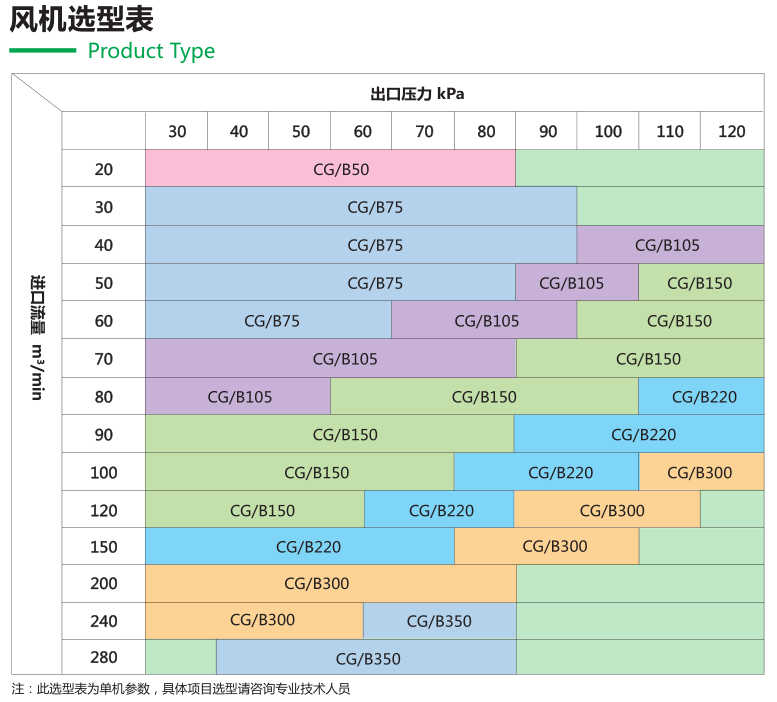 25
2019/7/17
磁悬浮离心式鼓风机
Maglev Centrifugal Blower
2. 7 工作环境
2019/7/17
26
磁悬浮离心式鼓风机
Maglev Centrifugal Blower
安装空间示意图
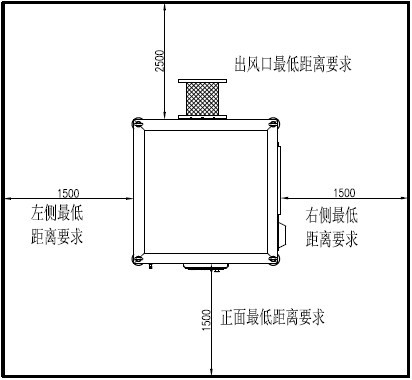 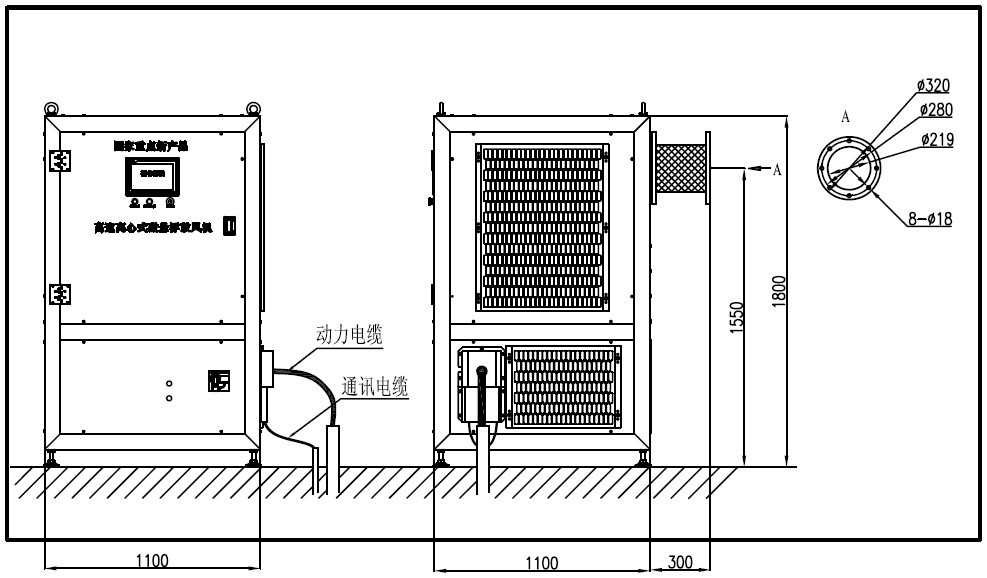 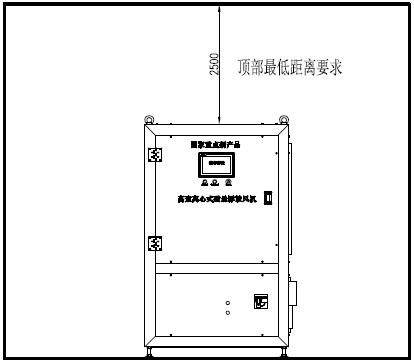 27
2019/7/17
2019/7/17
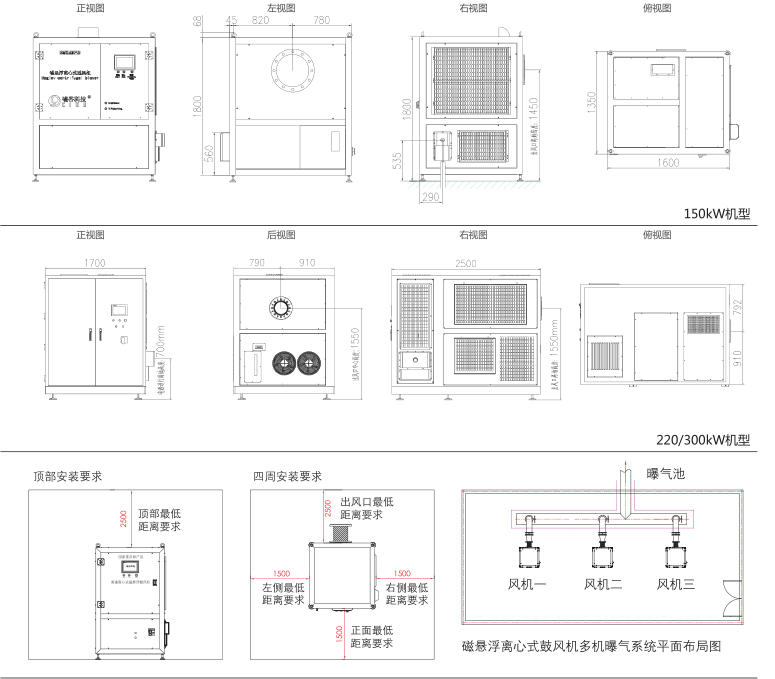 2019/7/17
磁悬浮离心式鼓风机
Maglev Centrifugal Blower
2.7  安装示意图
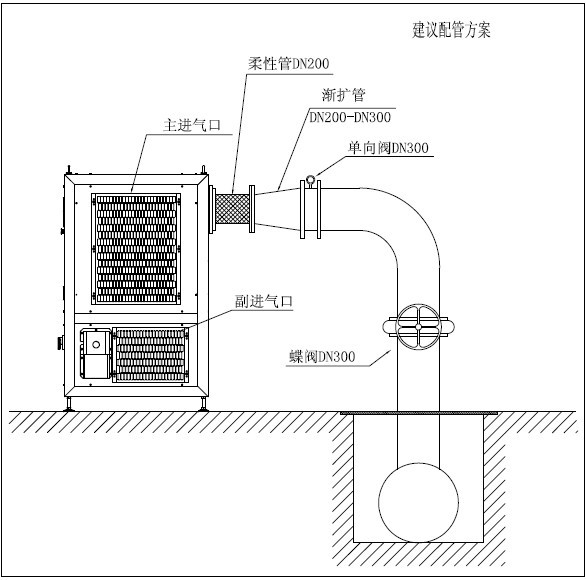 无需专门基础
2019/7/18
30
磁悬浮离心式鼓风机
Maglev Centrifugal Blower
3.  行业应用
市政废水
钢铁冶炼
物料输送
生物医药
食品发酵
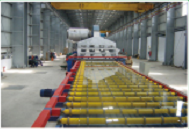 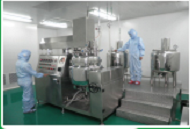 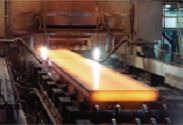 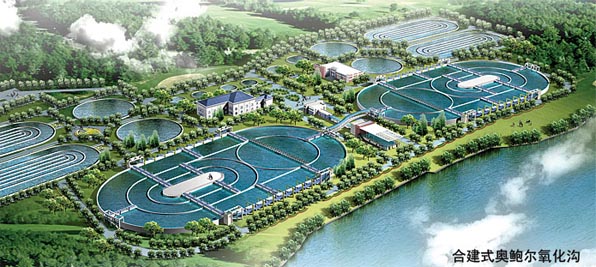 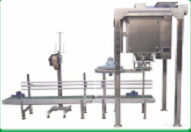 纸浆和造纸
纺织印染
石油化工
垃圾渗滤液
烟气脱硫
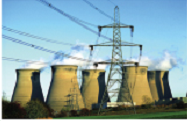 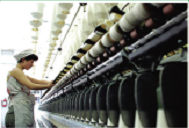 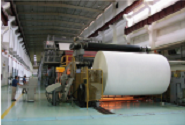 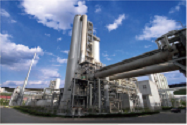 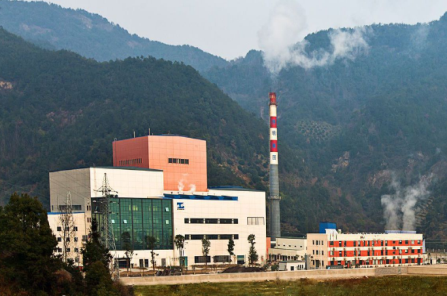 2019/7/17
31
磁悬浮离心式鼓风机
Maglev Centrifugal Blower
3.1 在污水处理行业应用
工业污水
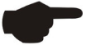 高耗能
市政污水
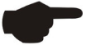 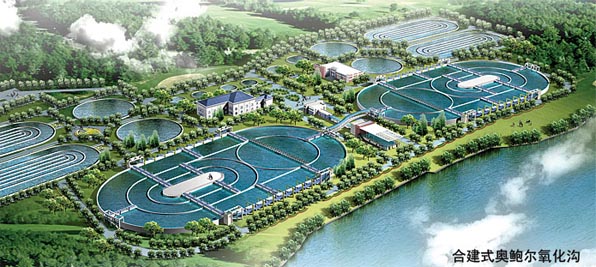 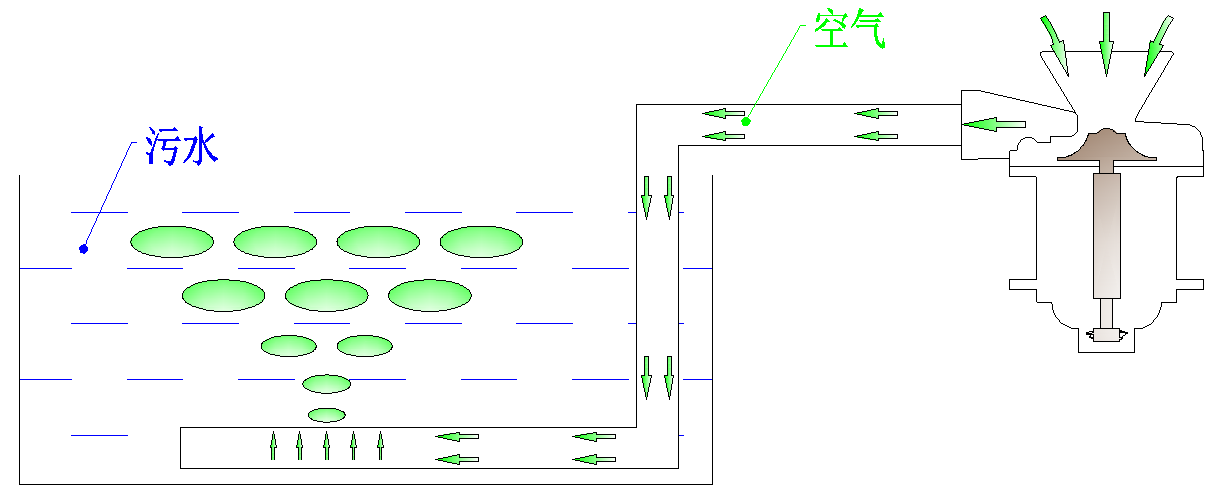 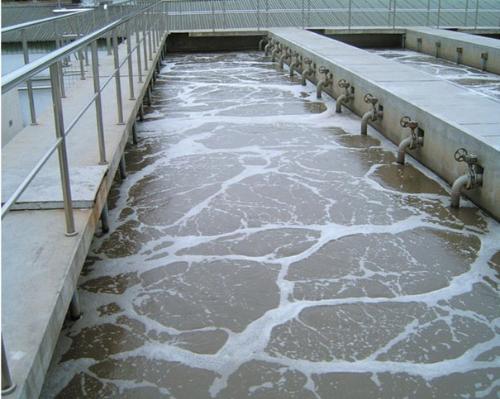 32
2019/7/17
磁悬浮离心式鼓风机
Maglev Centrifugal Blower
浙江华海药业股份有限公司
华海药业汛桥厂改造项目
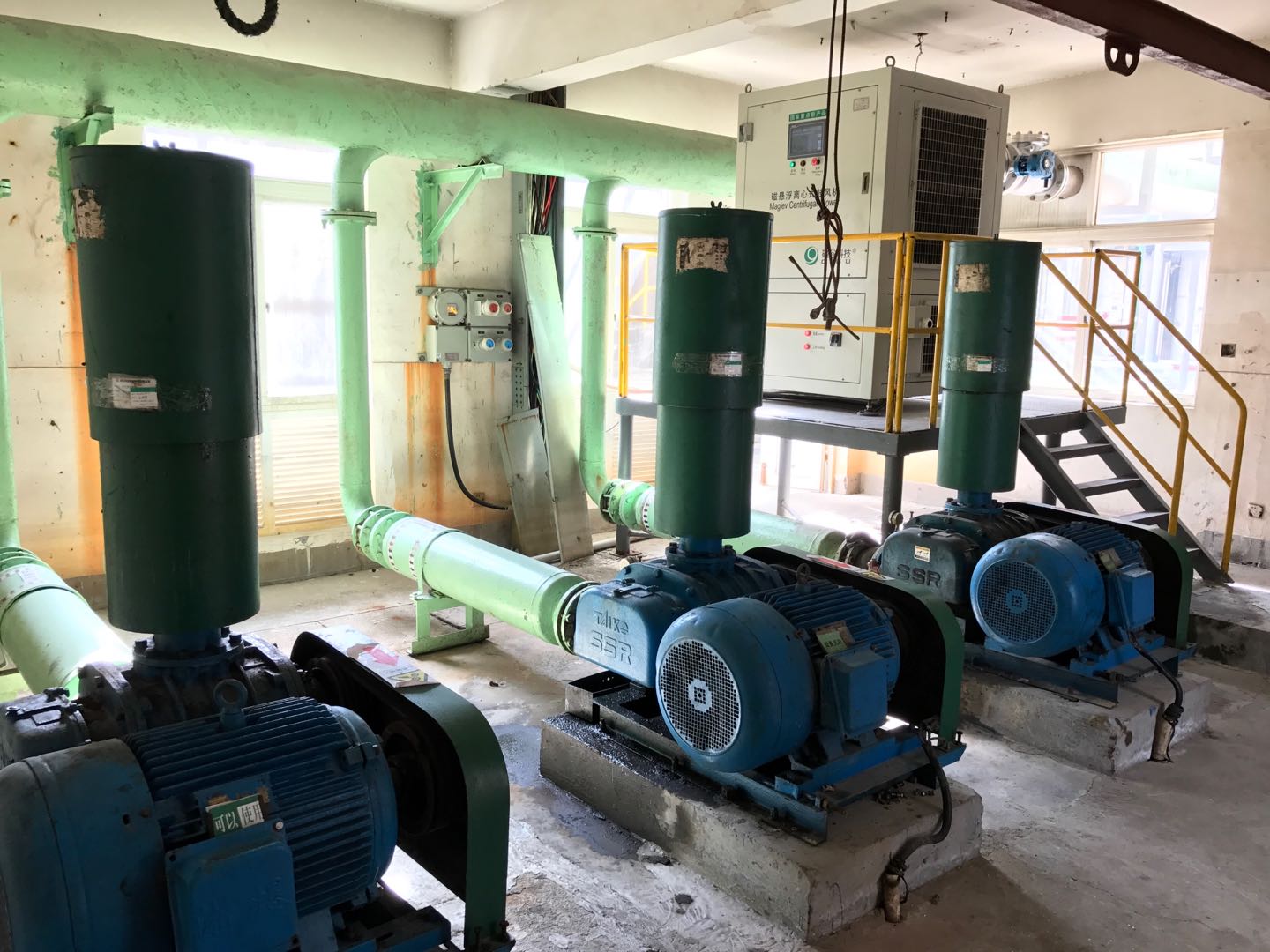 33
2019/7/17
磁悬浮离心式鼓风机
Maglev Centrifugal Blower
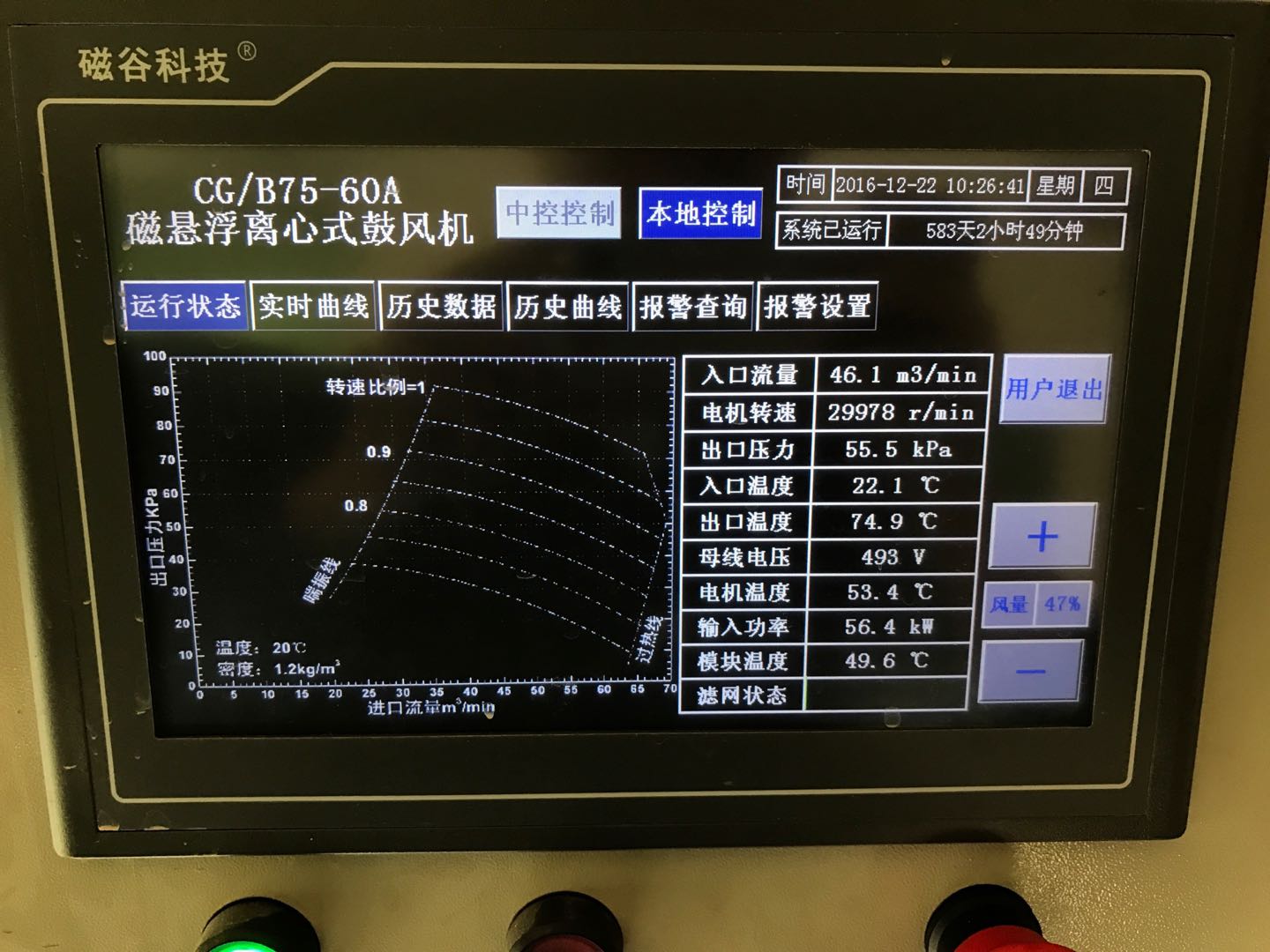 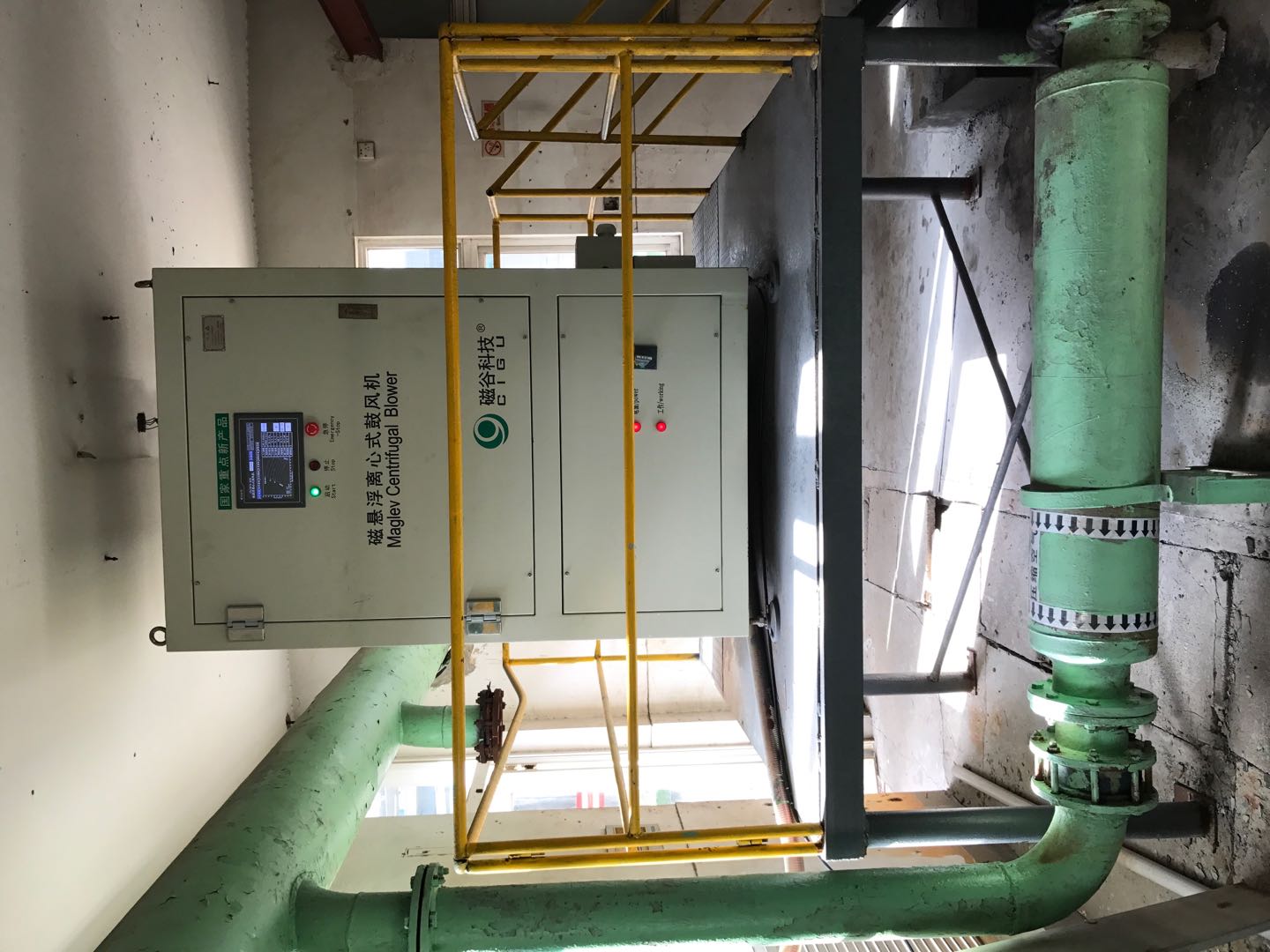 华海药业汛桥厂
34
2019/7/17
磁悬浮离心式鼓风机
Maglev Centrifugal Blower
浙江华海药业股份有限公司
华海药业一分厂改造项目
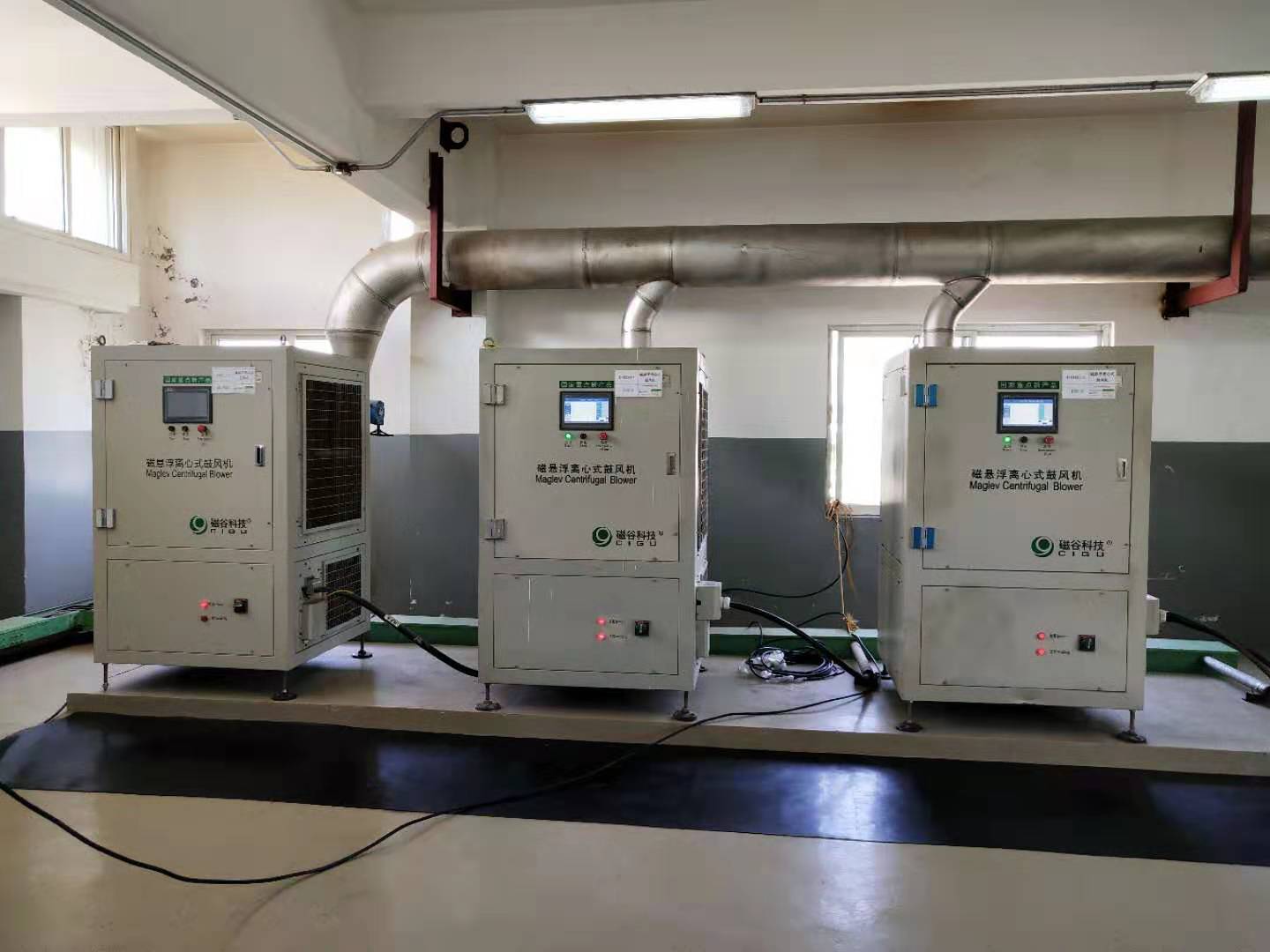 35
2019/7/17
华海药业一分厂扩建项目
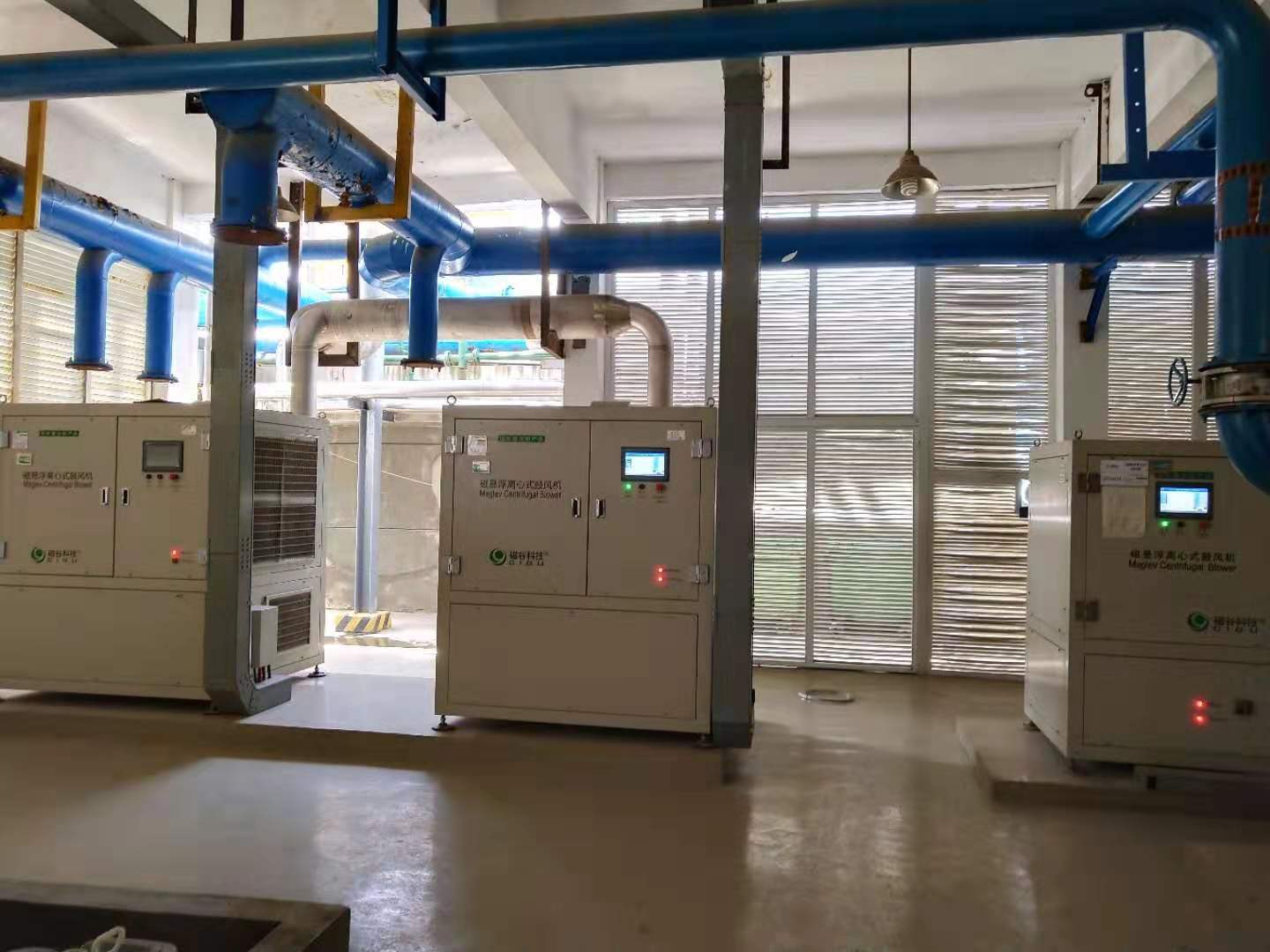 2019/7/17
36
浙江康恩贝制药有限公司
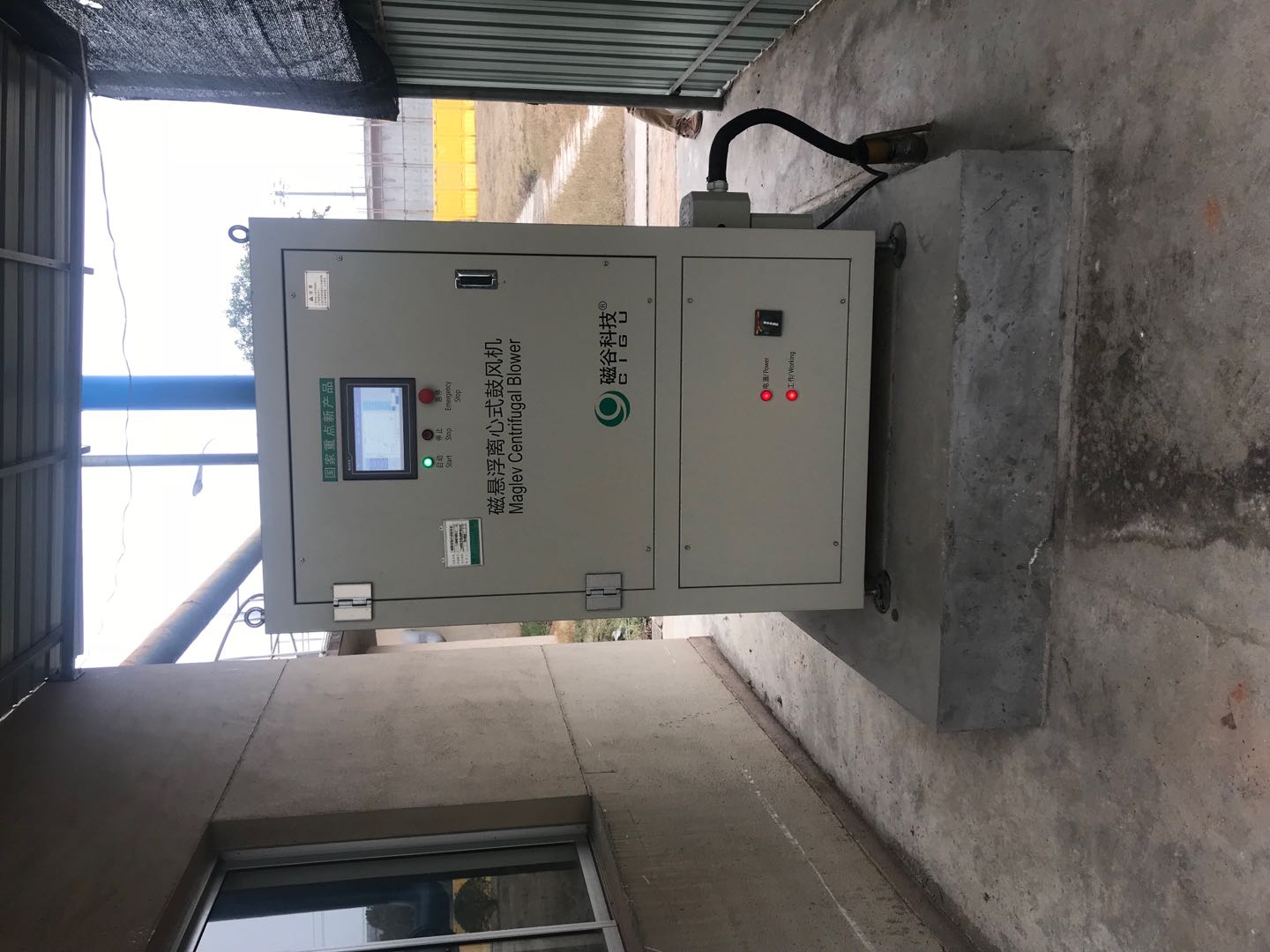 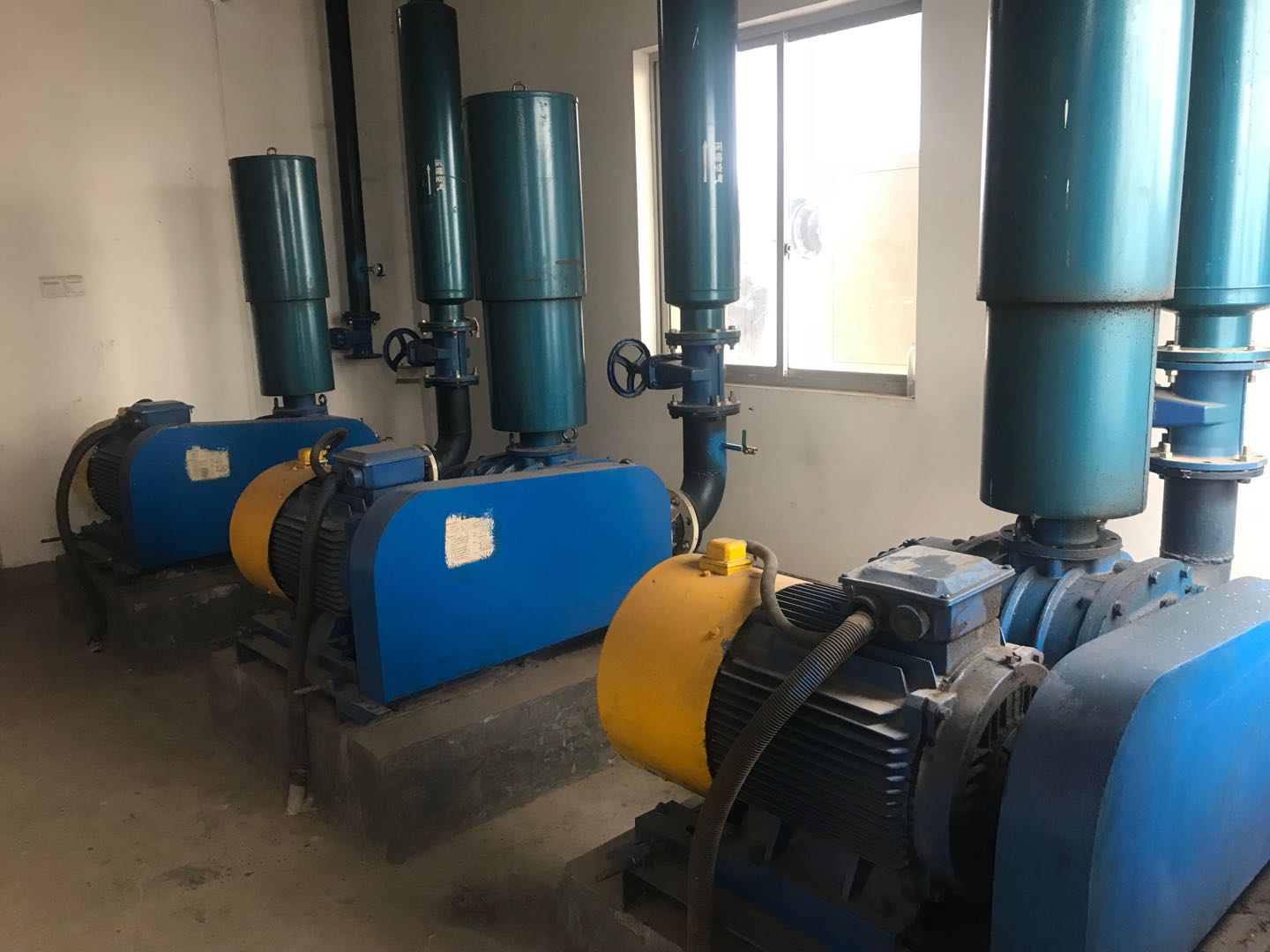 改造后
改造前
37
2019/7/17
山东瑞阳制药
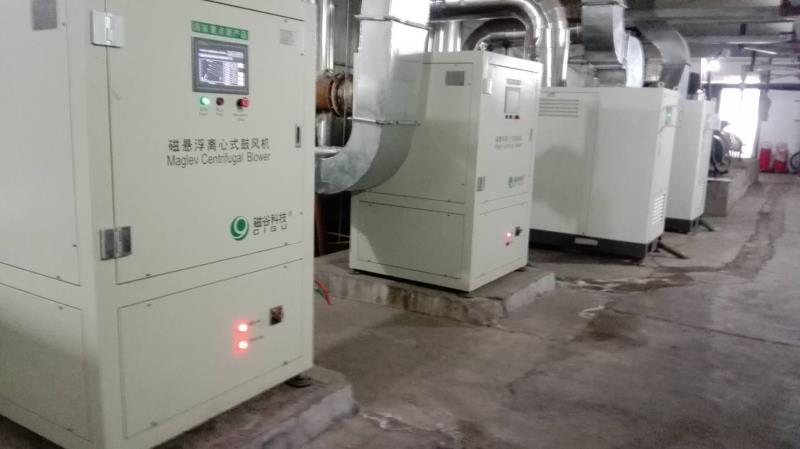 一期改造
38
2019/7/17
山东瑞阳制药
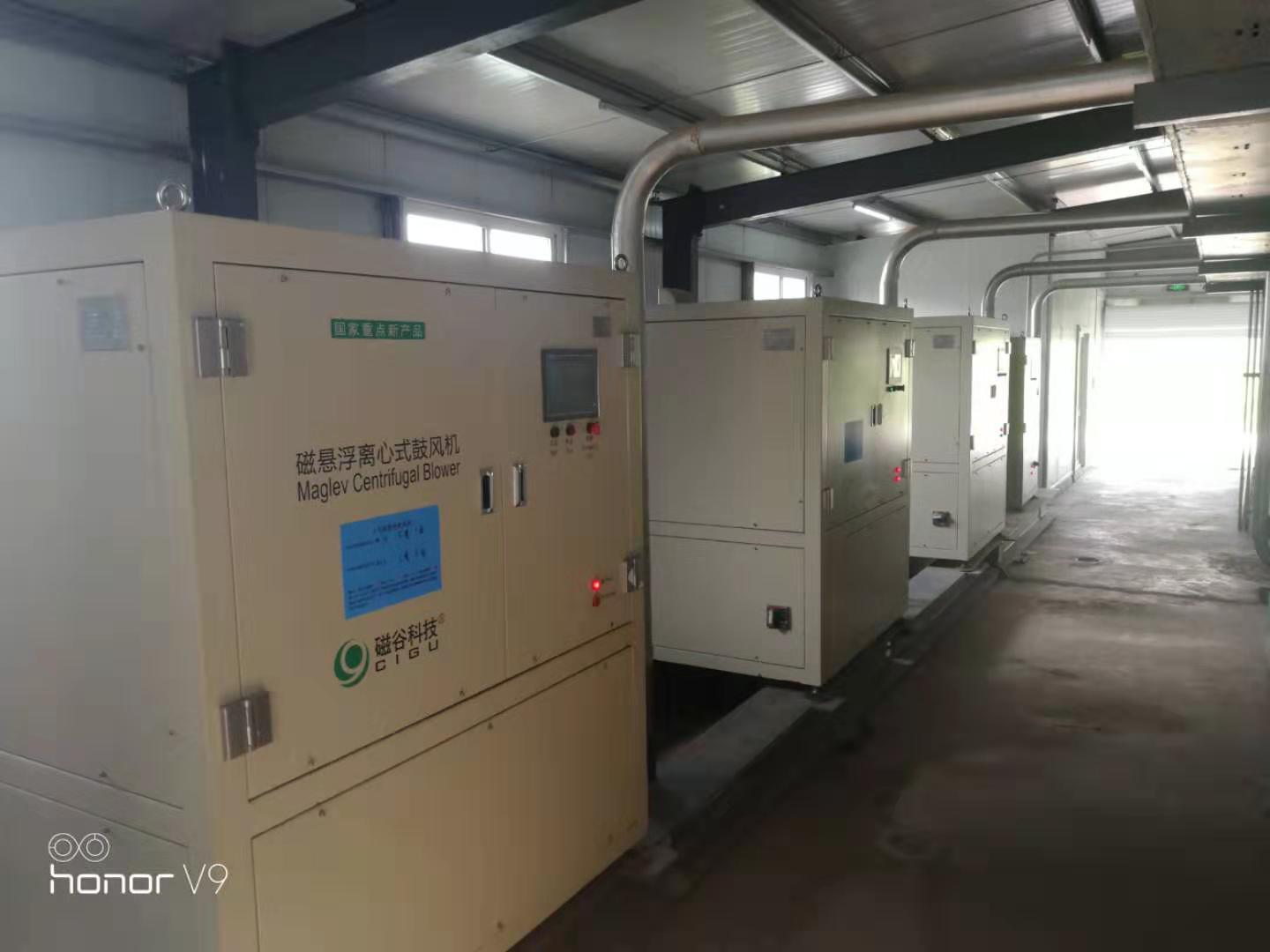 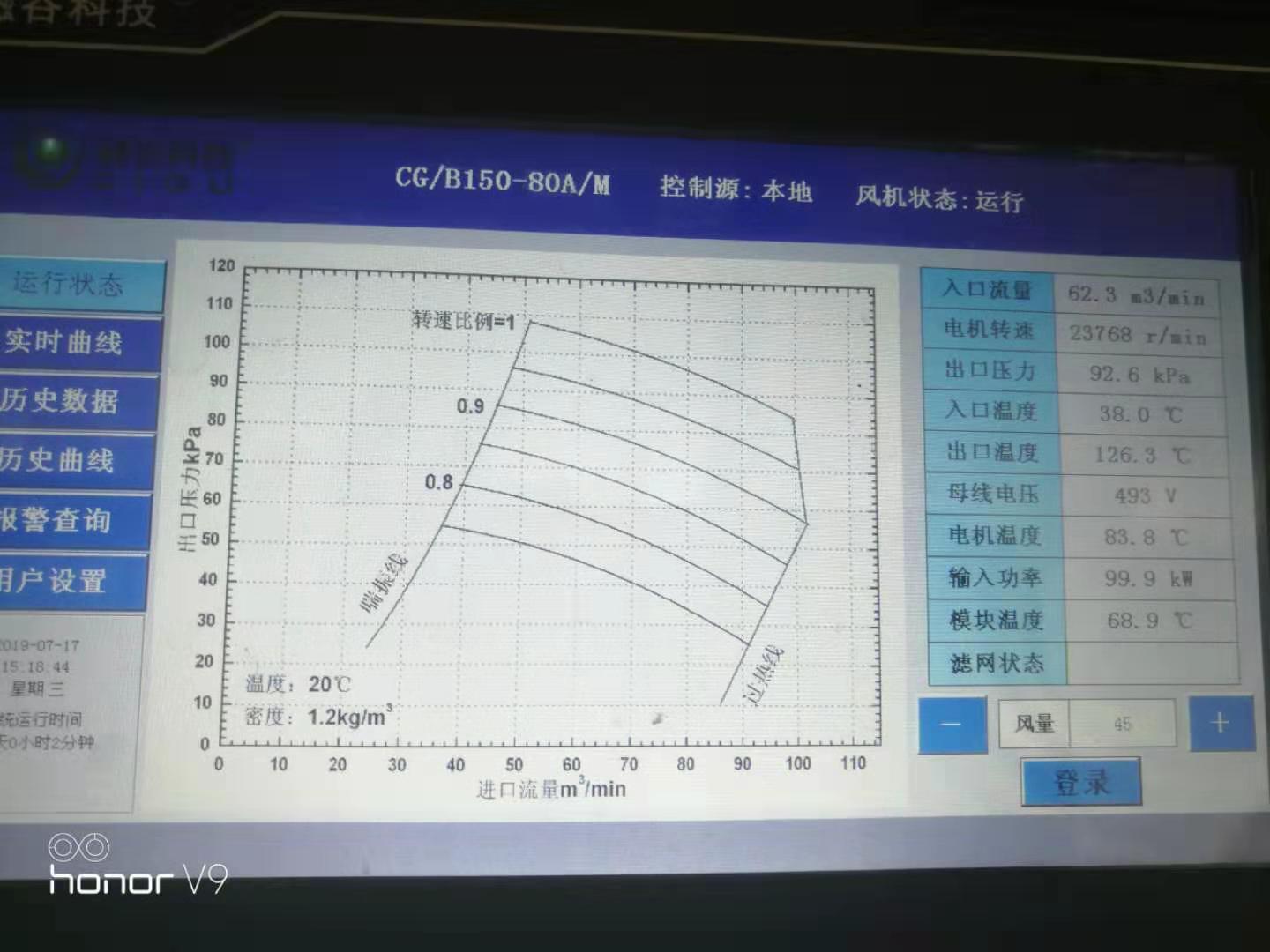 新建项目
39
2019/7/17
浙江康恩贝制药有限公司
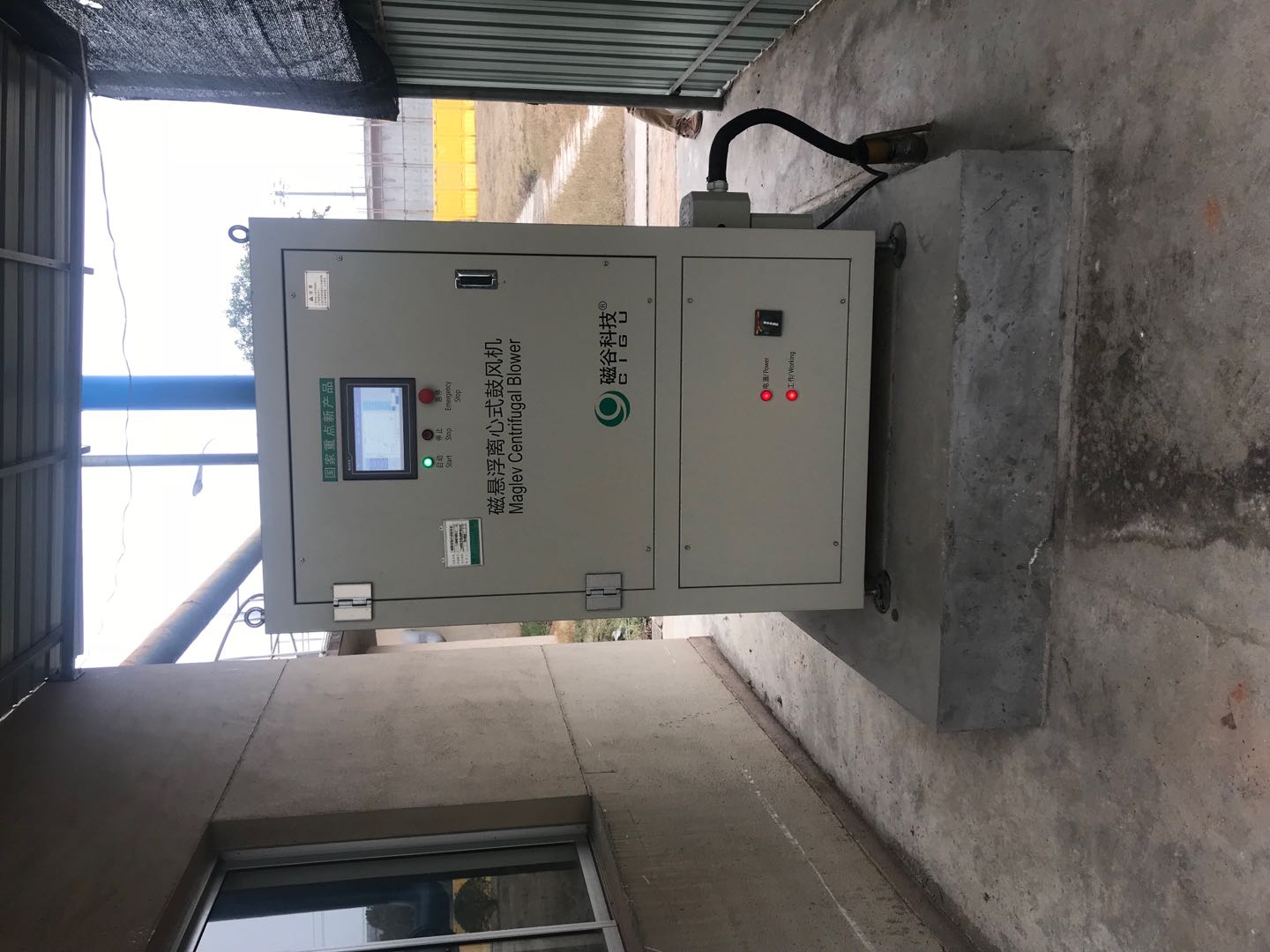 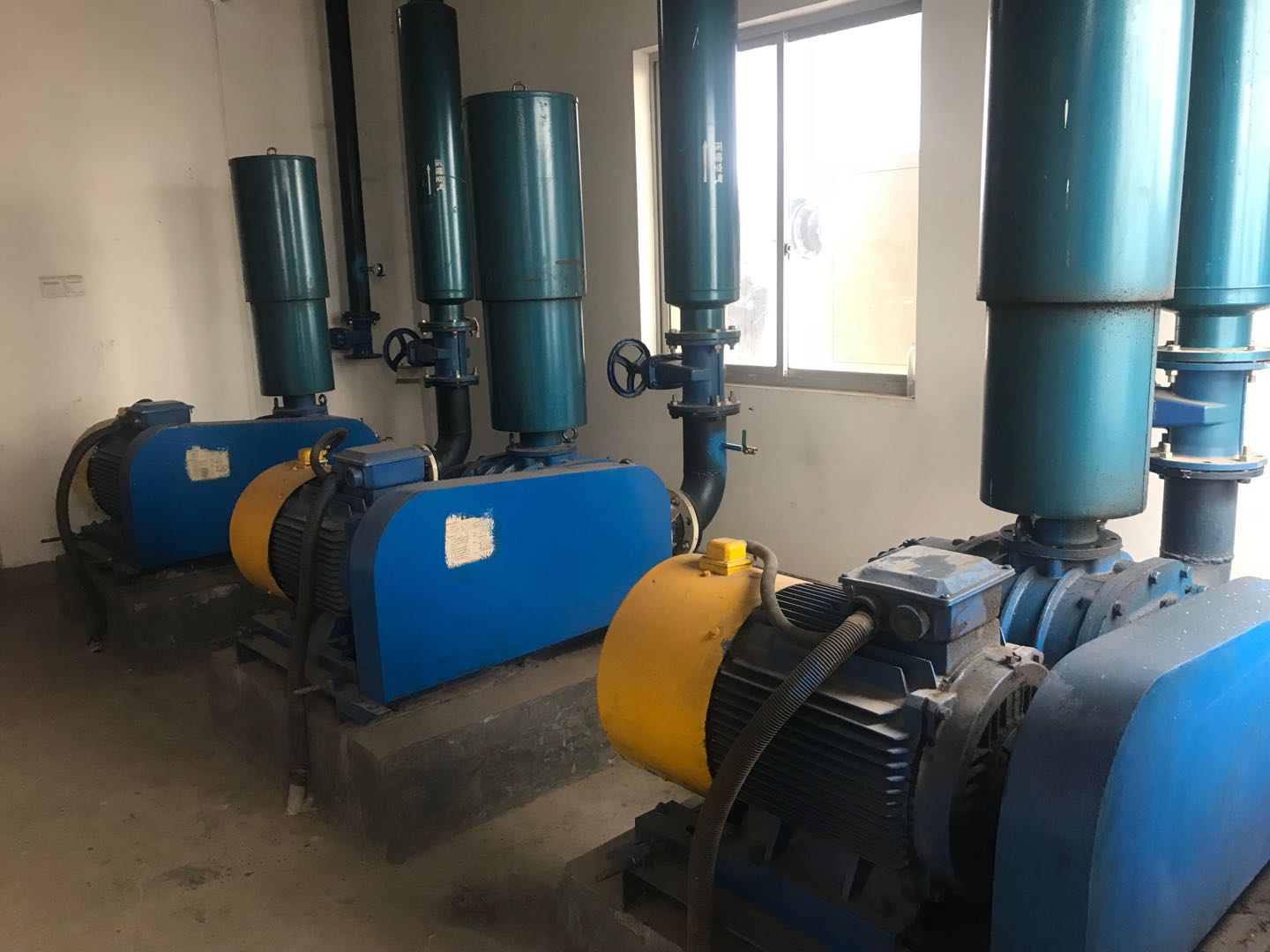 改造后
改造前
40
2019/7/17
磁悬浮离心式鼓风机
Maglev Centrifugal Blower
河南天方药业
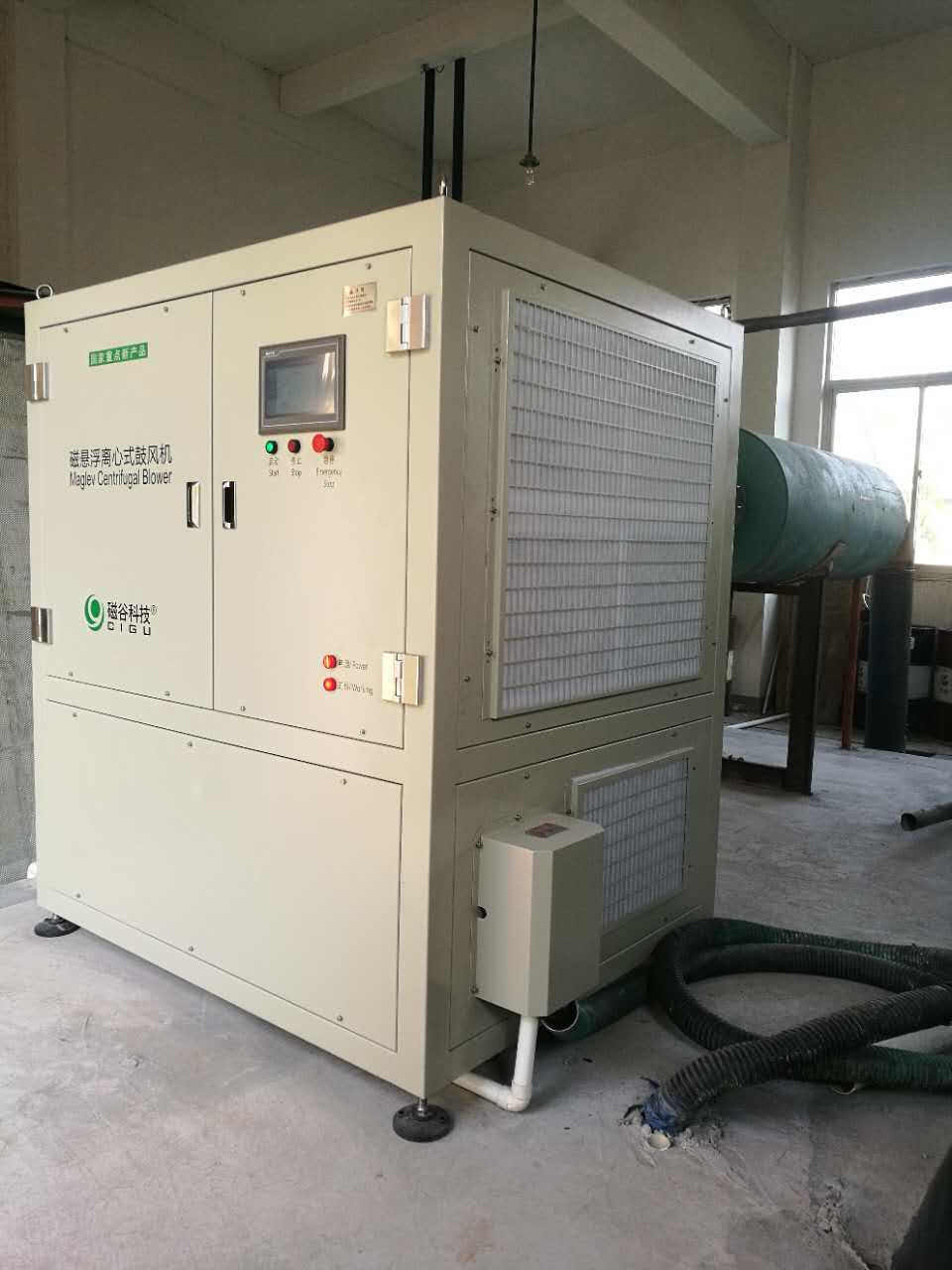 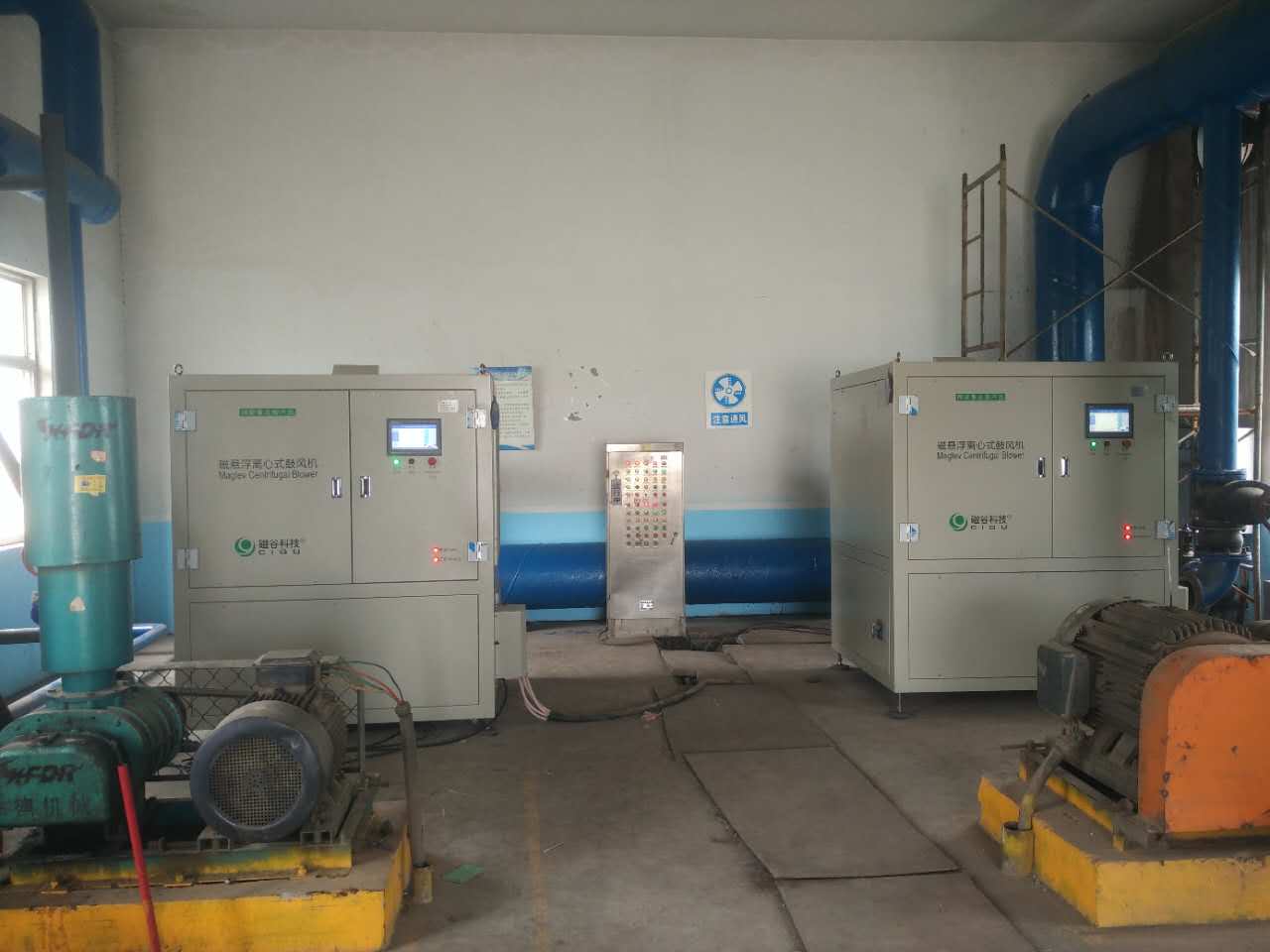 2019/7/17
41
磁悬浮离心式鼓风机
Maglev Centrifugal Blower
皖北制药
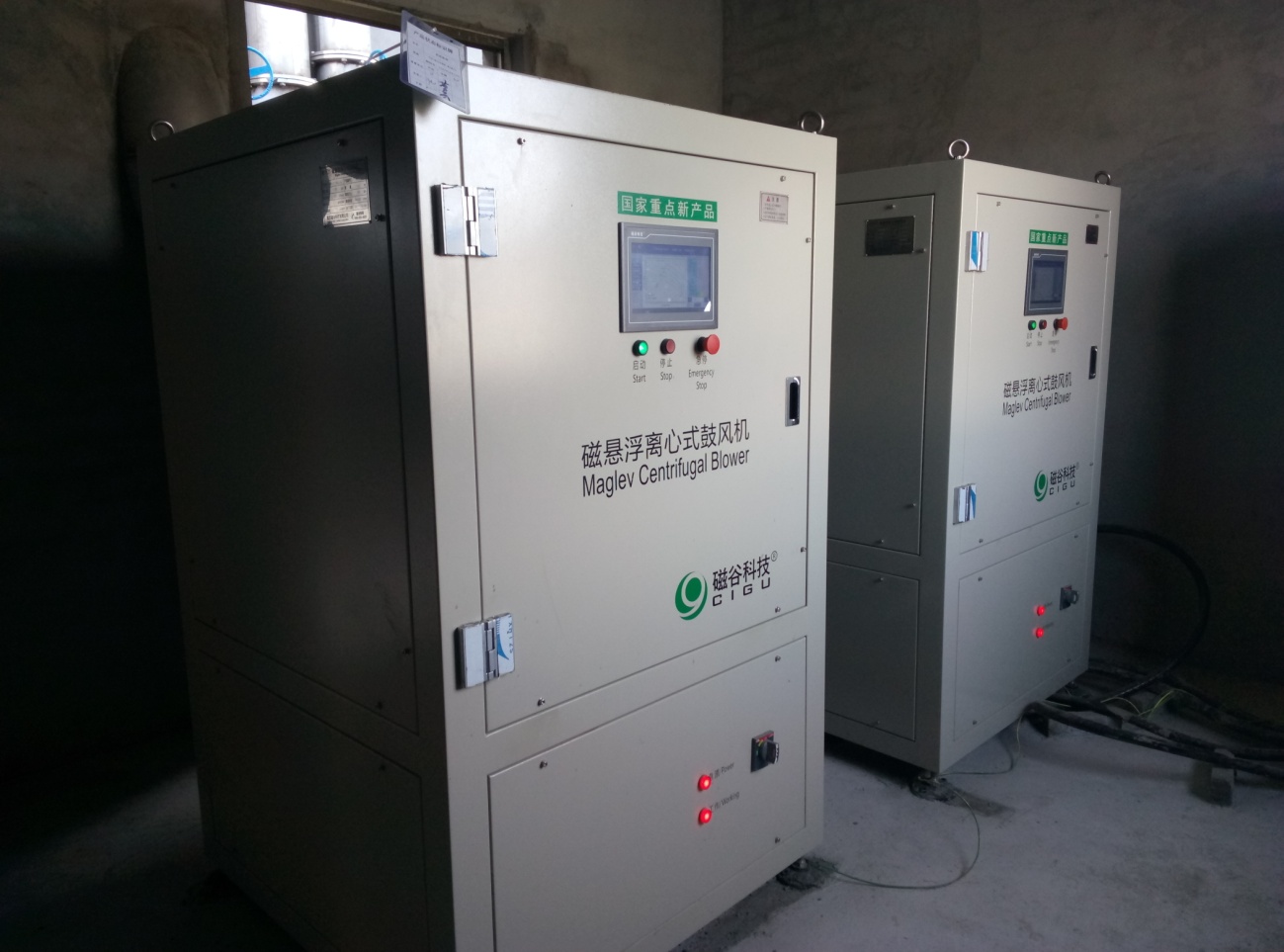 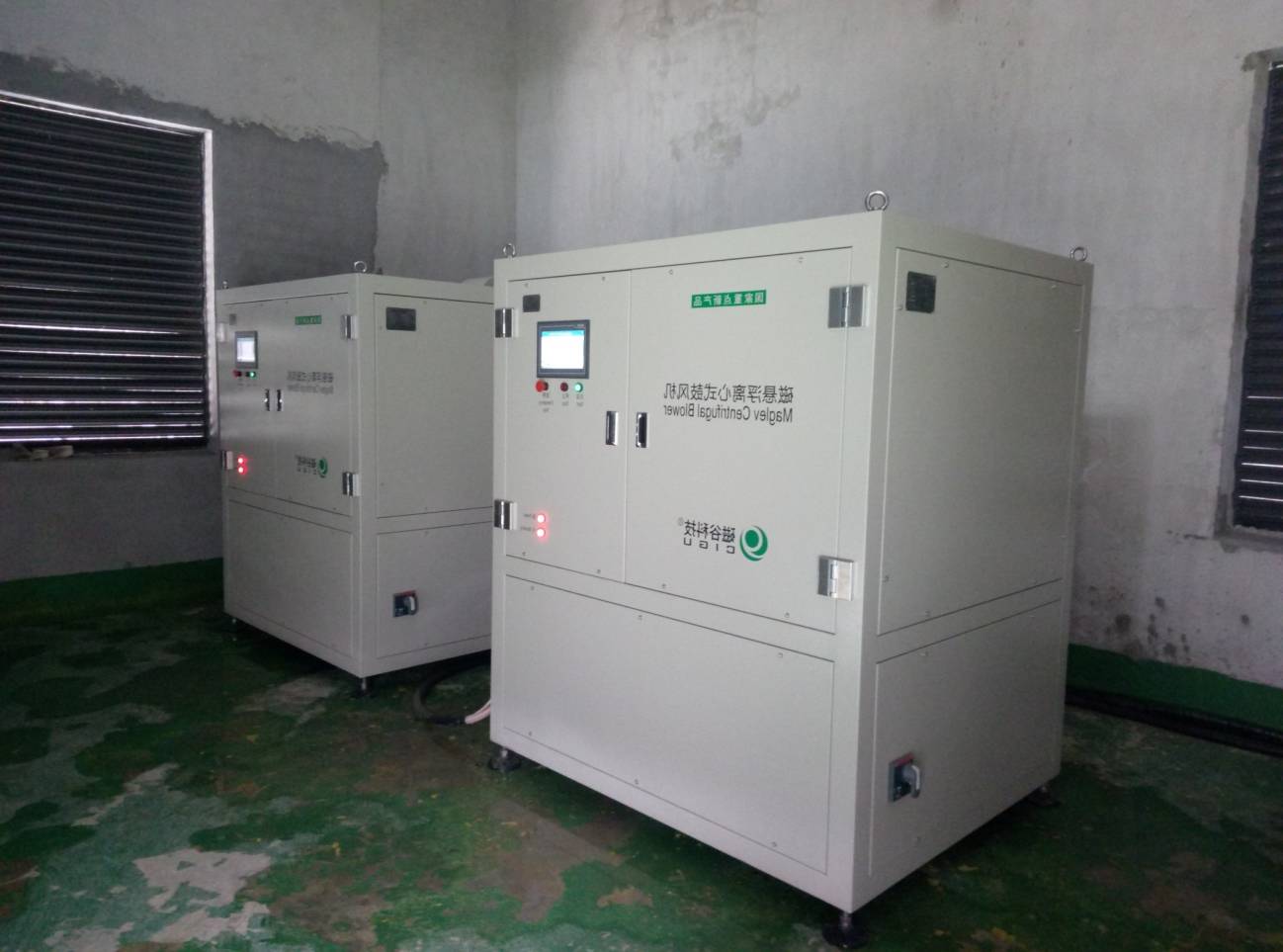 2019/7/17
42
磁悬浮离心式鼓风机
Maglev Centrifugal Blower
鲁抗制药
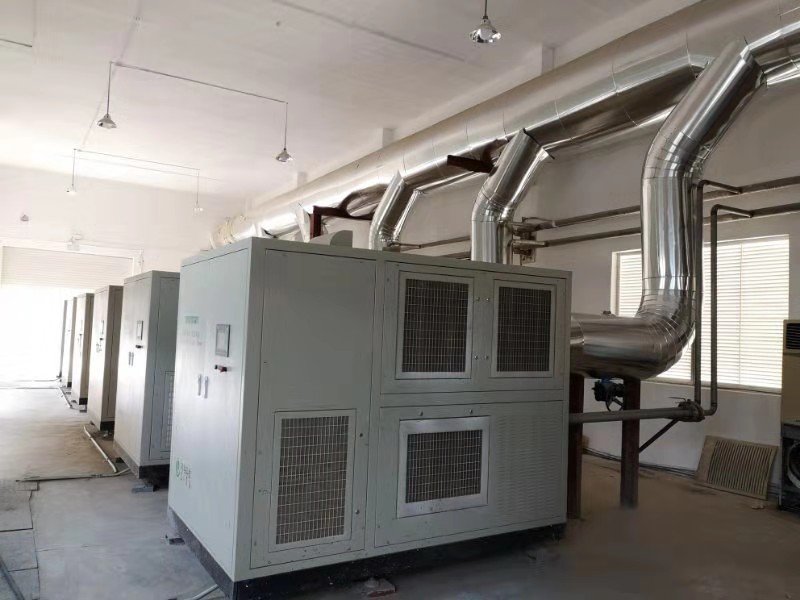 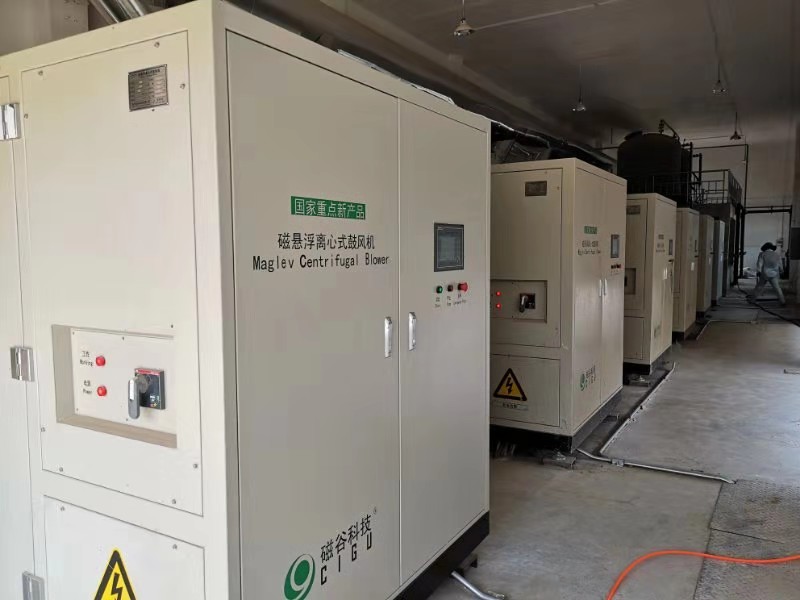 2019/7/17
43
磁悬浮离心式鼓风机
Maglev Centrifugal Blower
鲁抗制药
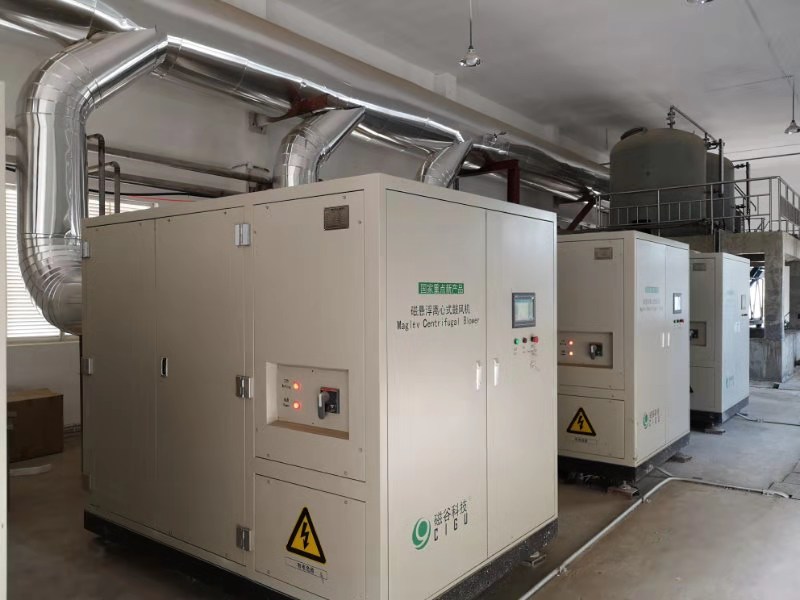 2019/7/17
44
磁悬浮离心式鼓风机
Maglev Centrifugal Blower
新宇制药
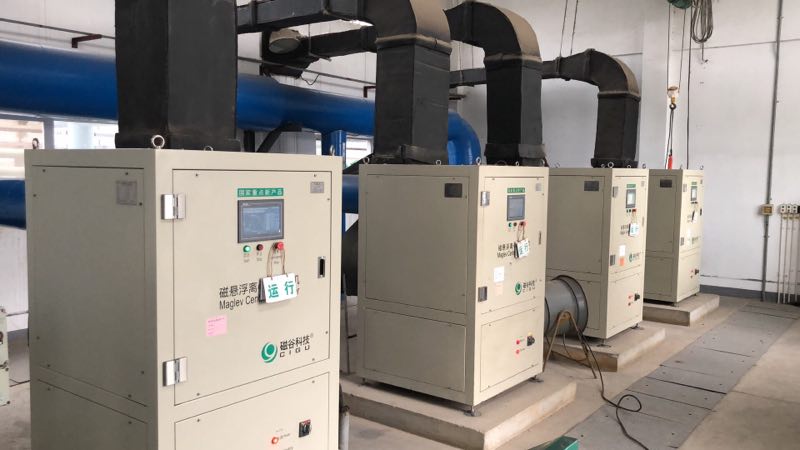 2019/7/17
45
磁悬浮离心式鼓风机
Maglev Centrifugal Blower
新宇制药
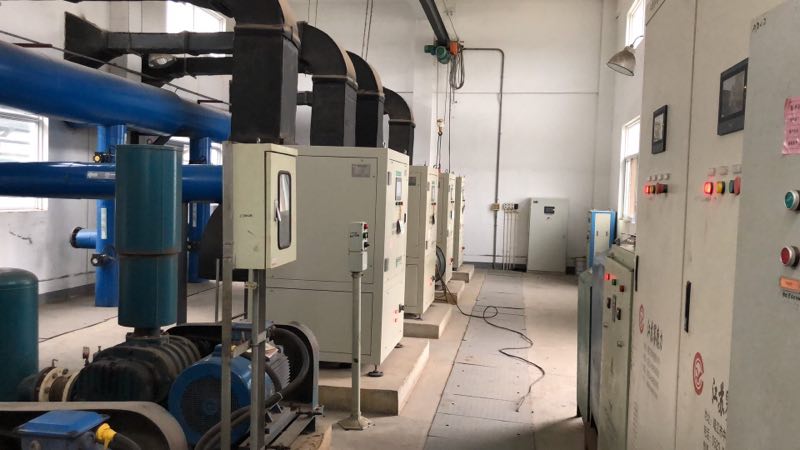 2019/7/17
46
磁悬浮离心式鼓风机
Maglev Centrifugal Blower
湖北广济药业
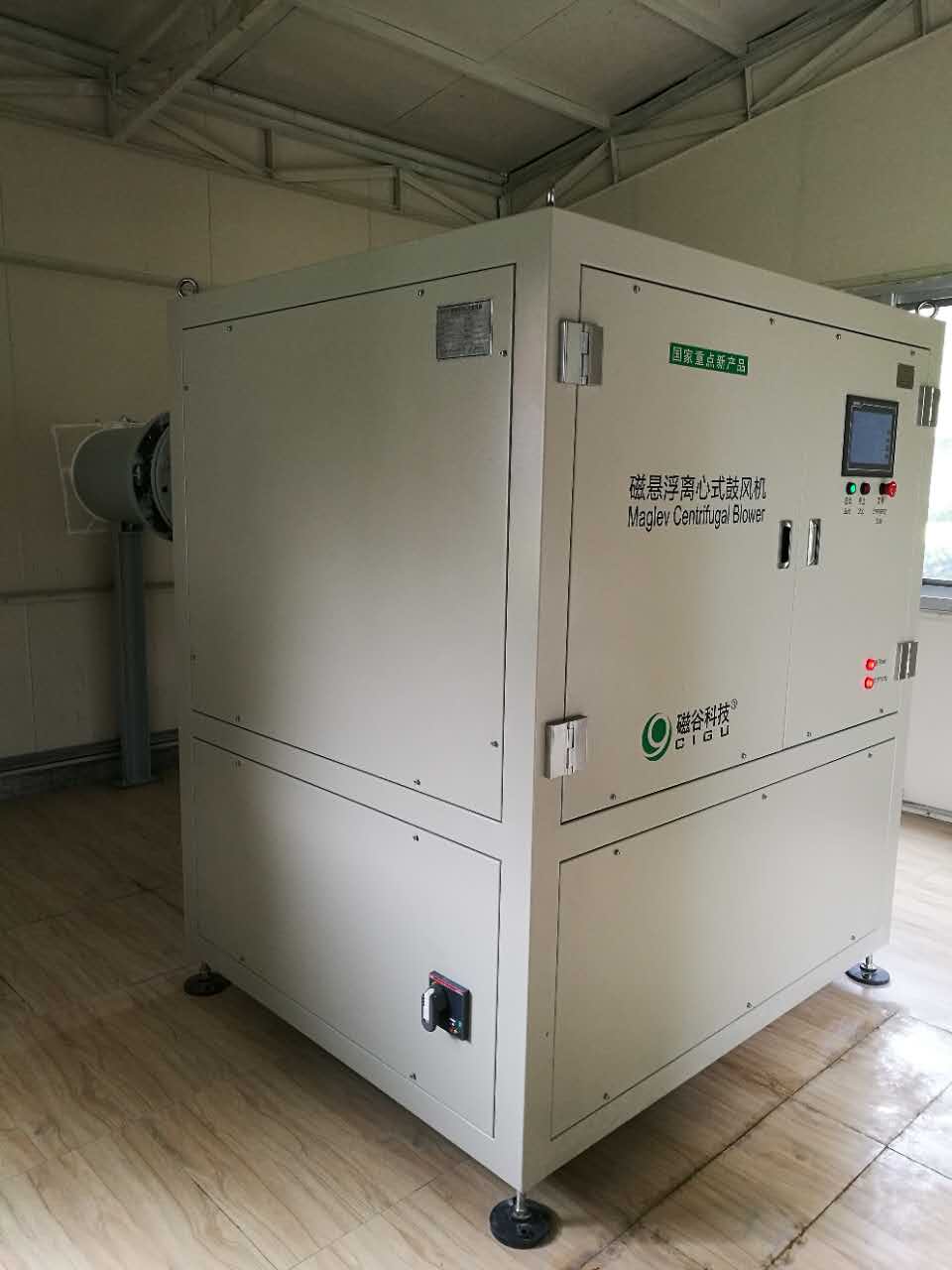 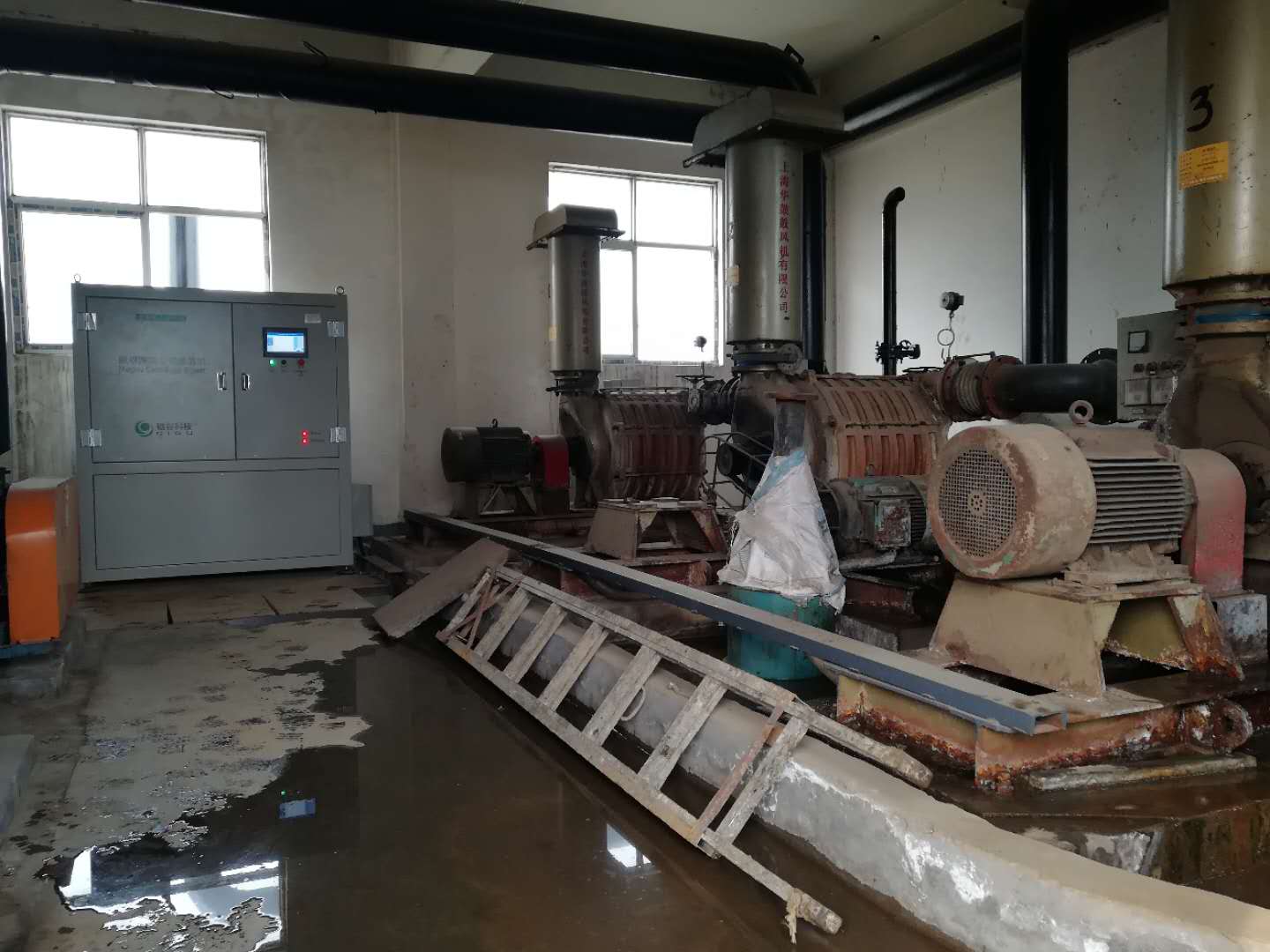 2019/7/17
47
制药行业业绩表
2019/7/17
48
磁悬浮离心式鼓风机
Maglev Centrifugal Blower
市政：中国水务永康城市污水处理厂
一期改造、二期、三期新建项目共10台
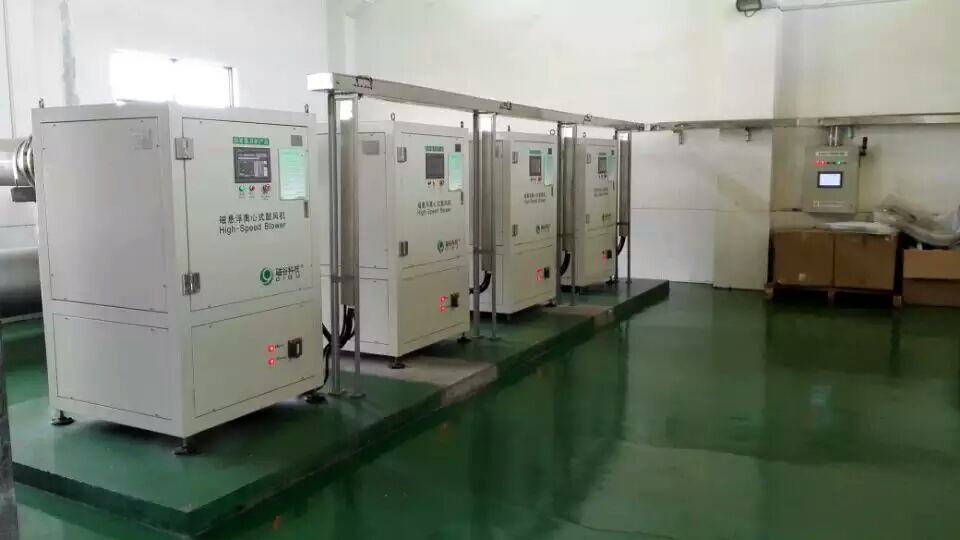 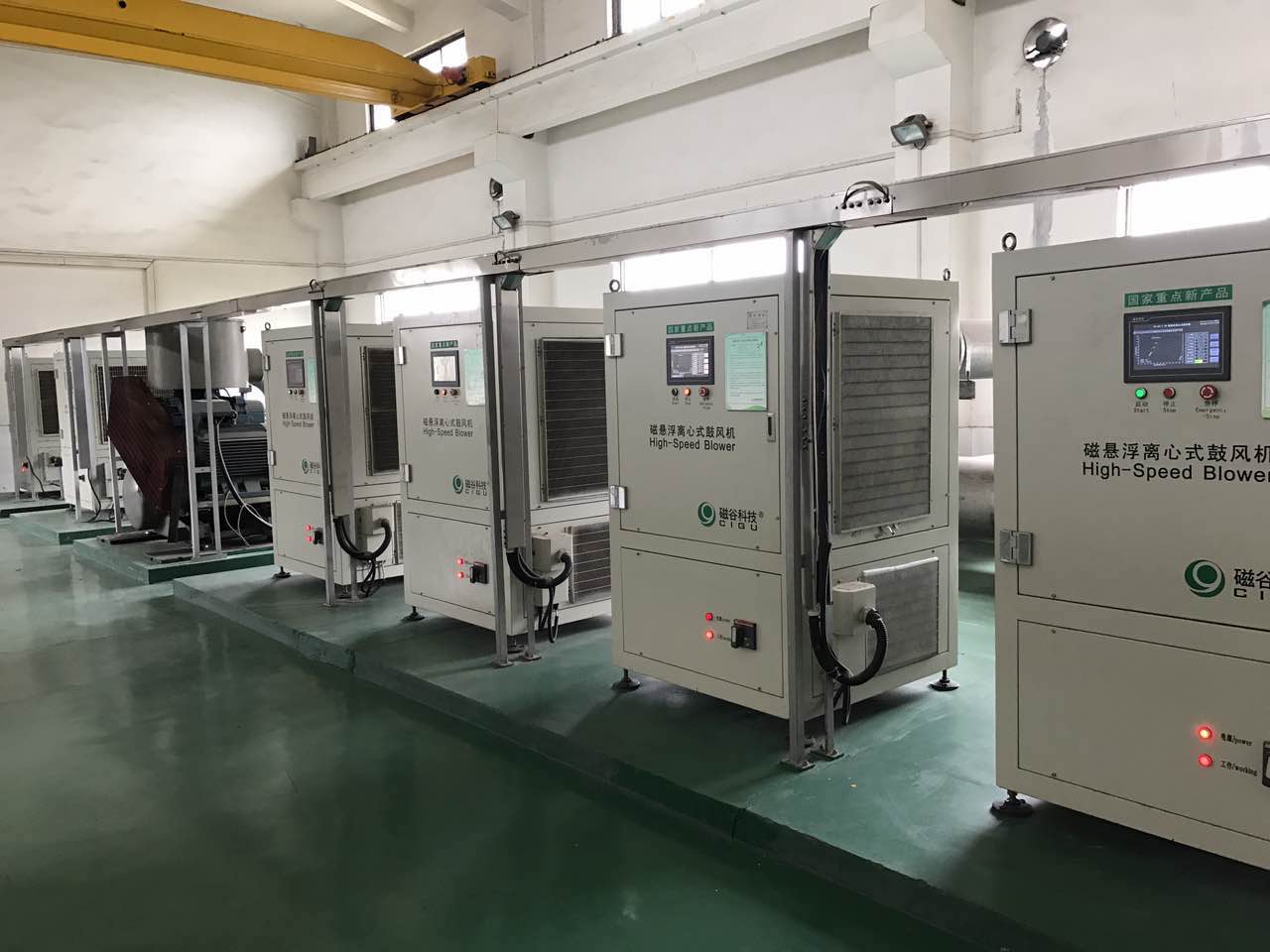 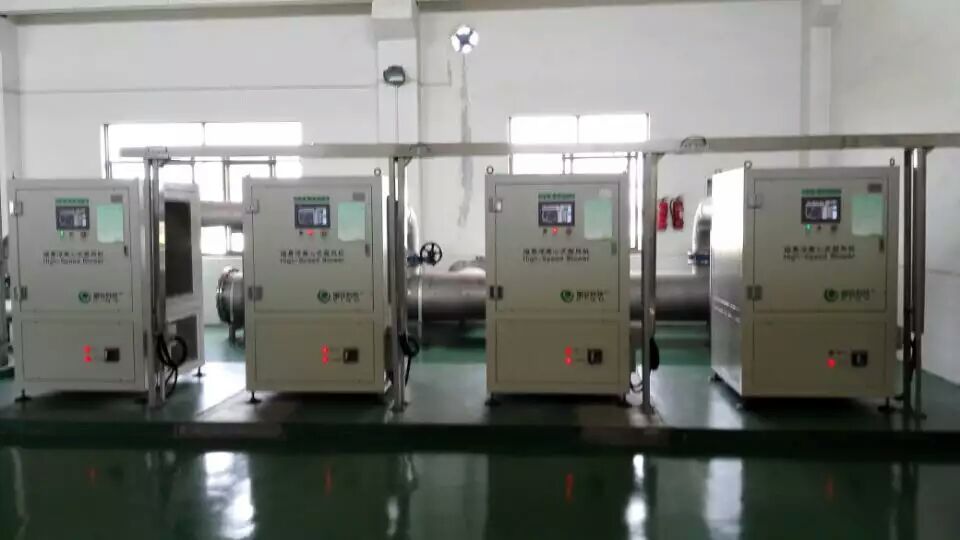 49
2019/7/17
磁悬浮离心式鼓风机
Maglev Centrifugal Blower
3. 2 市政：北控水务
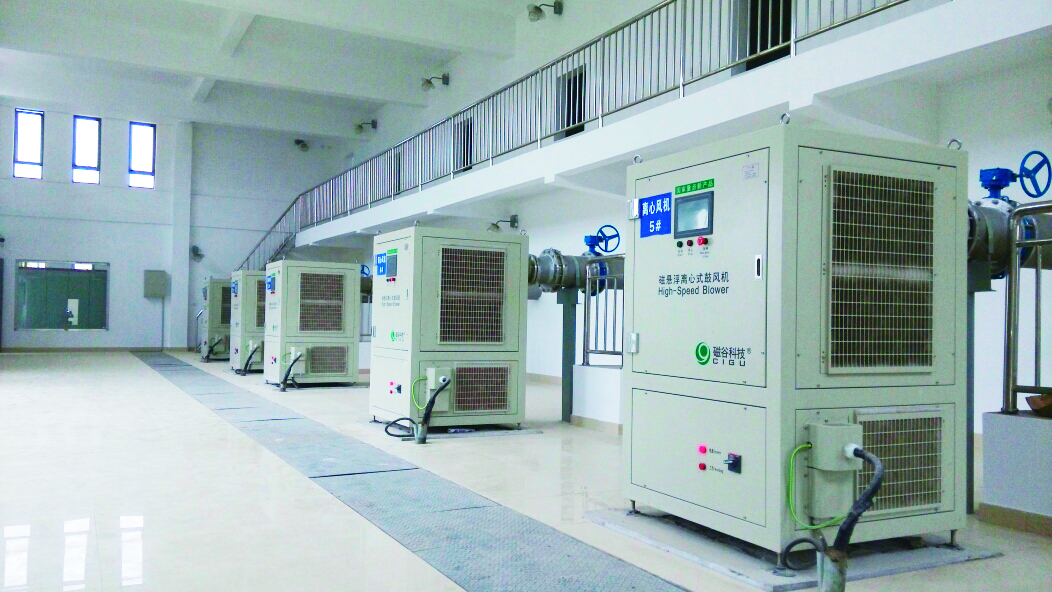 北控水务                            中国水务
中国节能
碧水源
桑德水务
深圳水务
康达环保
同济环保
清华同方
兴蓉环境
钱江水利
锦江环境
中广核
………
50
2019/7/17
磁悬浮离心式鼓风机
Maglev Centrifugal Blower
3.4   合作客户
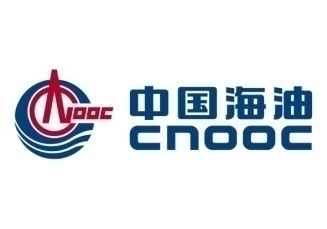 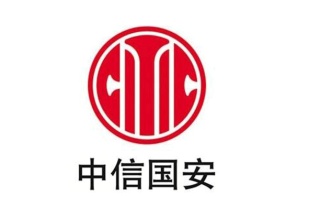 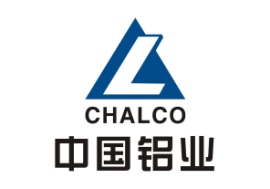 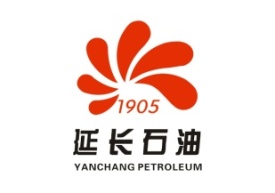 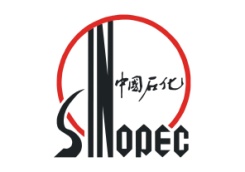 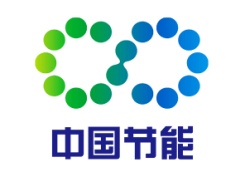 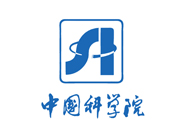 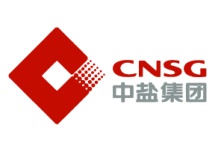 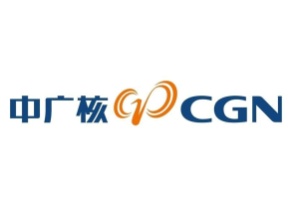 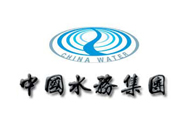 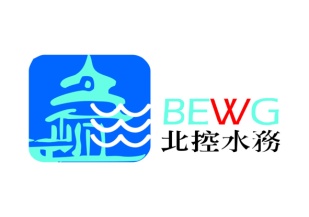 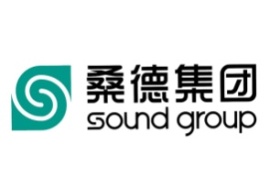 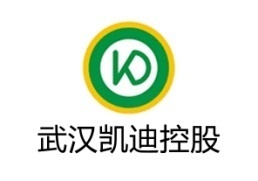 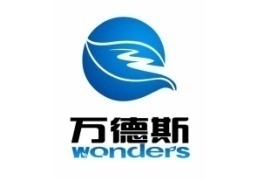 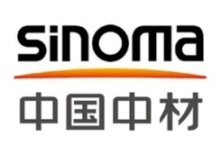 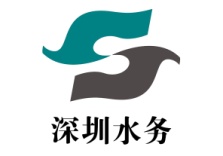 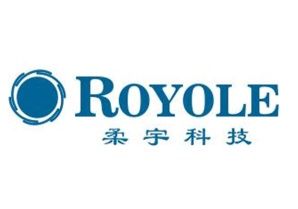 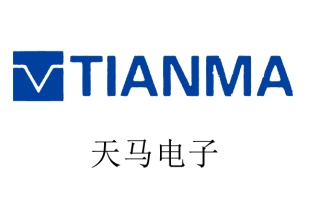 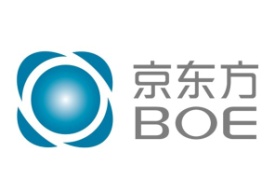 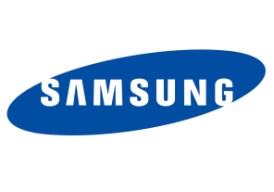 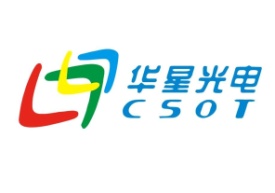 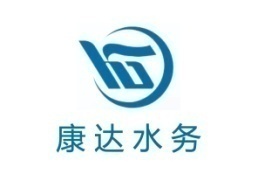 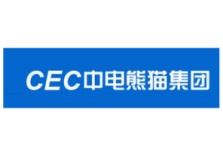 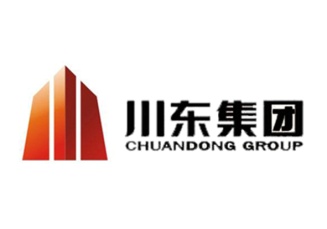 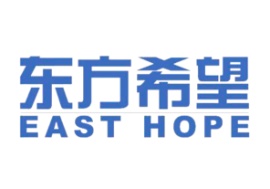 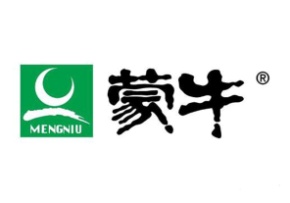 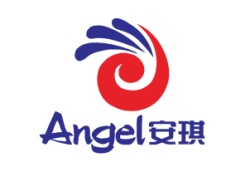 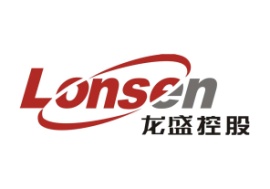 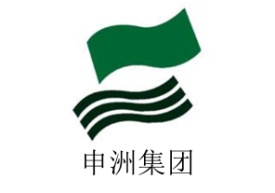 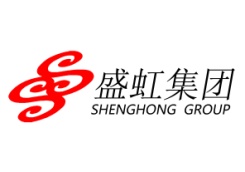 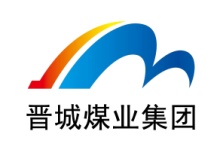 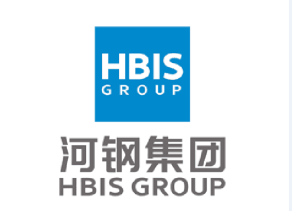 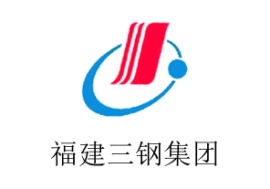 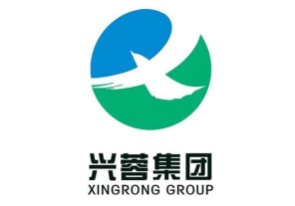 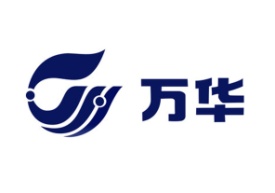 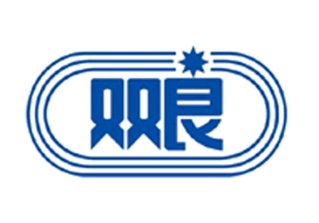 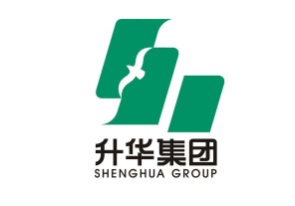 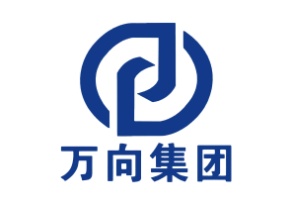 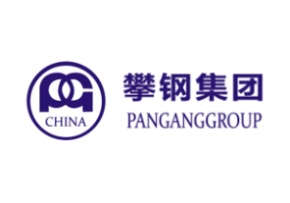 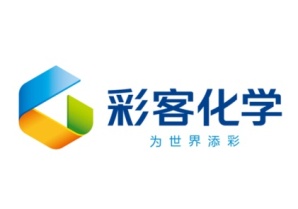 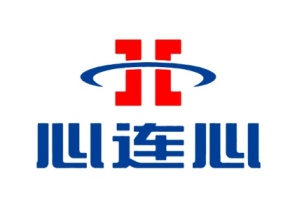 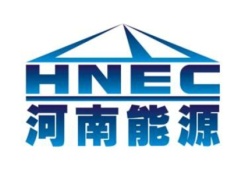 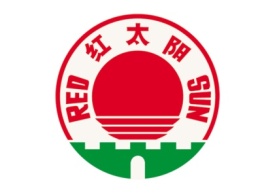 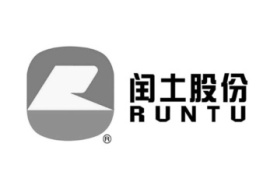 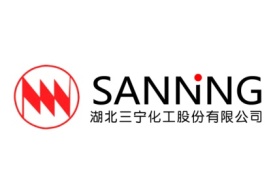 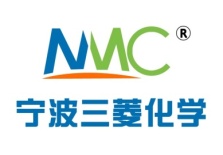 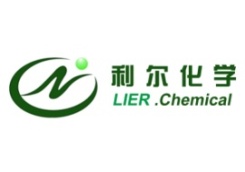 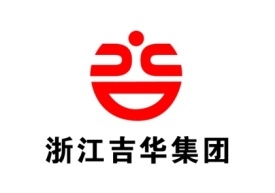 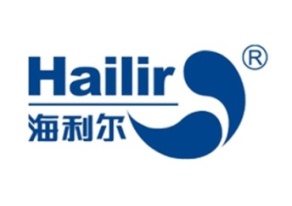 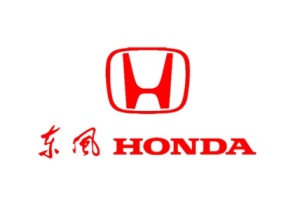 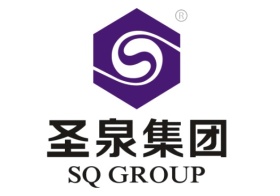 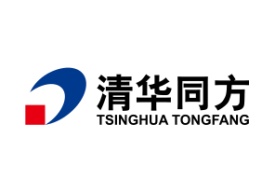 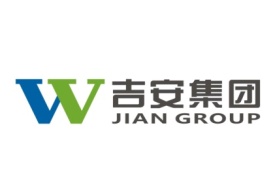 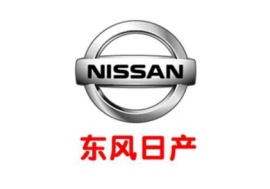 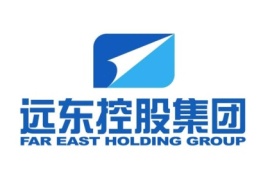 2019/7/17
51
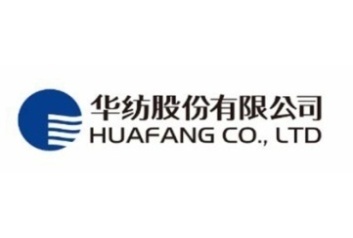 磁悬浮离心式鼓风机
Maglev Centrifugal Blower
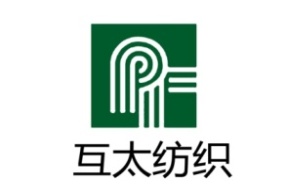 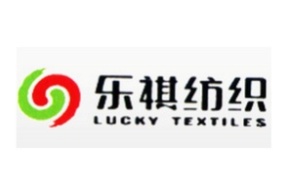 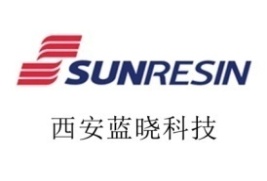 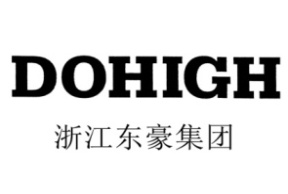 3.4   合作客户
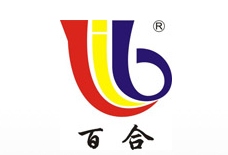 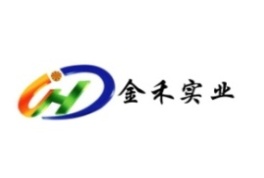 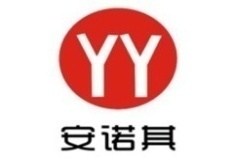 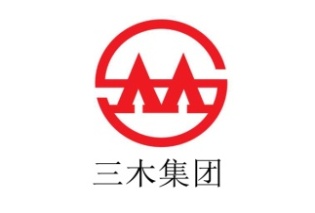 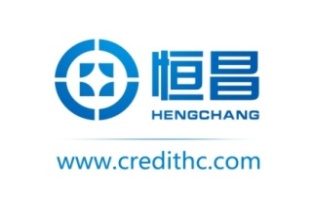 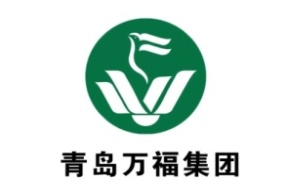 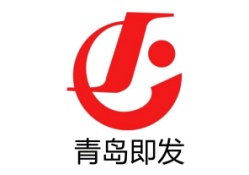 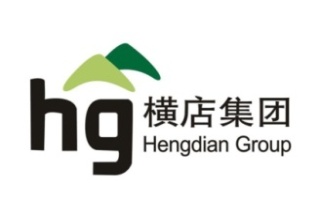 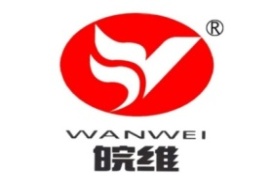 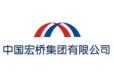 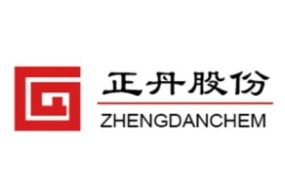 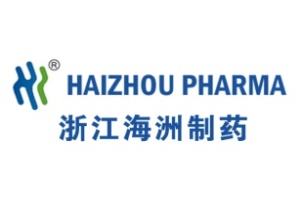 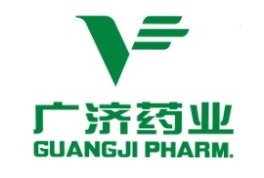 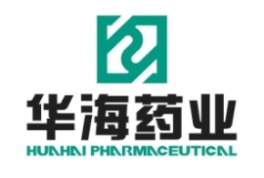 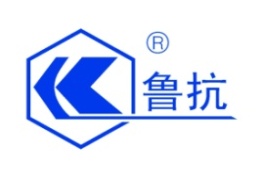 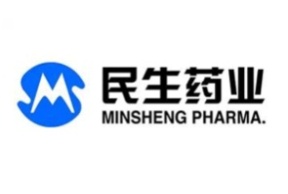 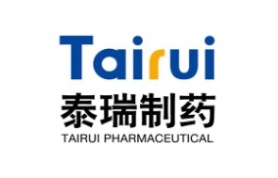 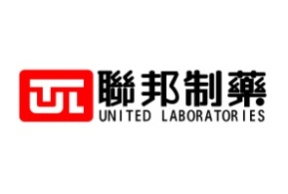 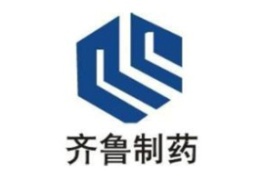 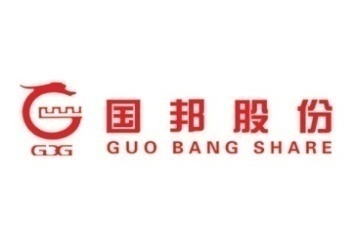 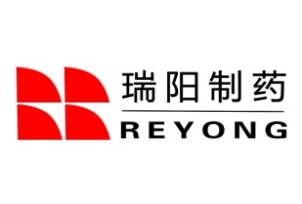 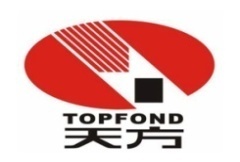 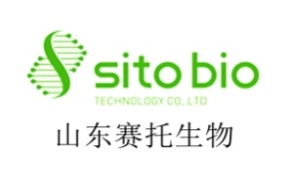 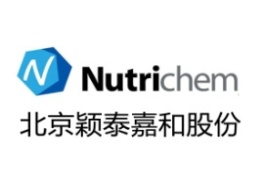 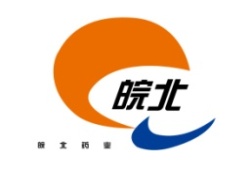 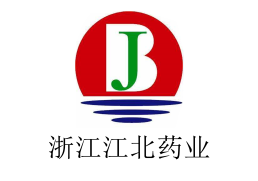 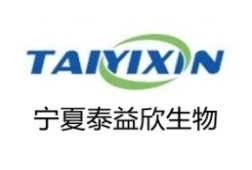 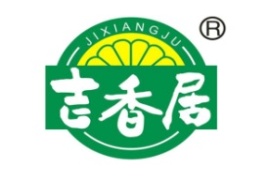 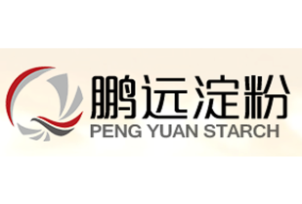 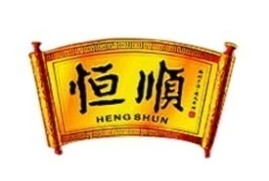 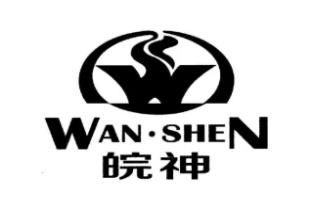 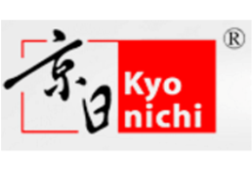 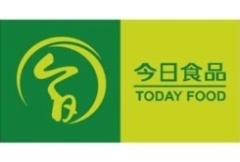 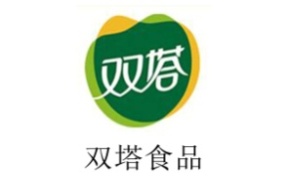 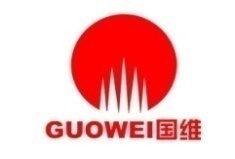 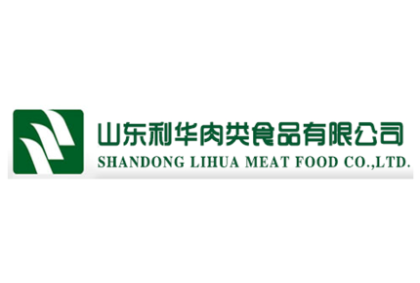 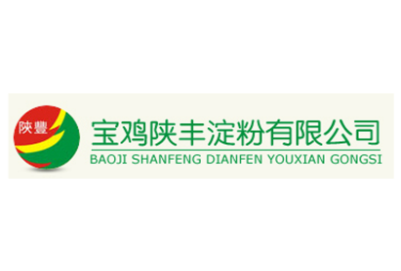 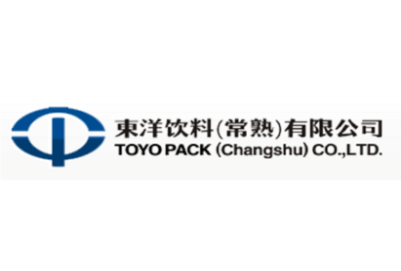 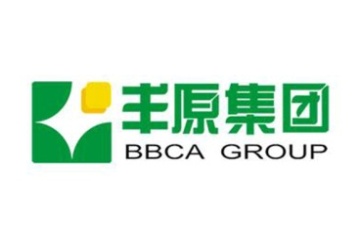 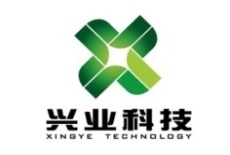 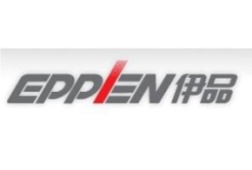 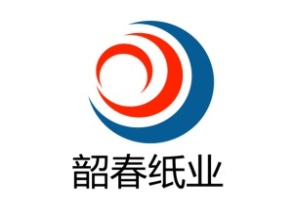 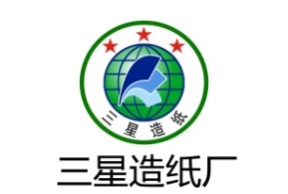 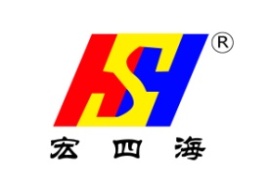 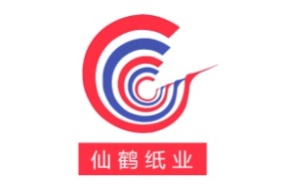 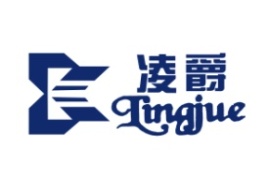 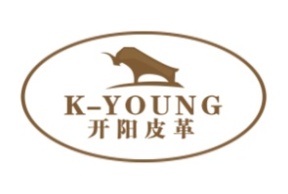 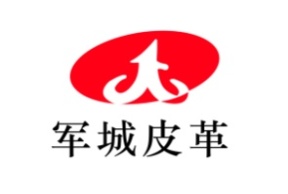 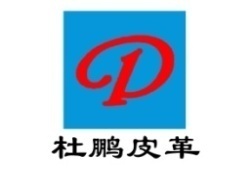 2019/7/17
52
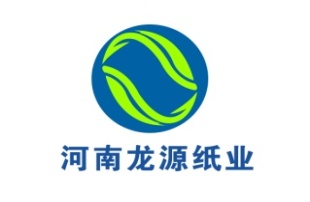 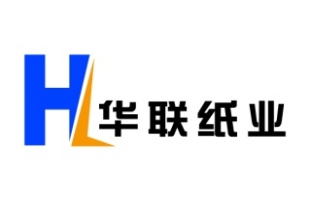 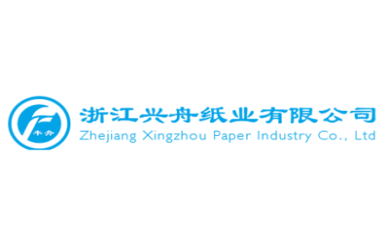 磁悬浮离心式鼓风机
Maglev Centrifugal Blower
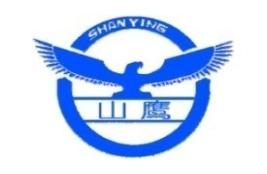 3.4   合作客户
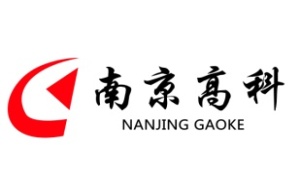 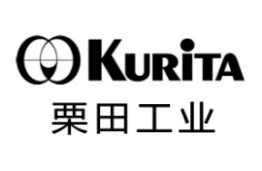 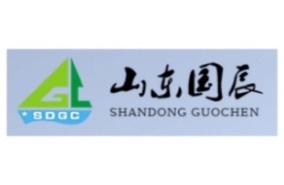 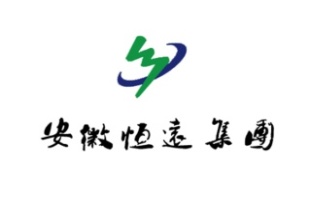 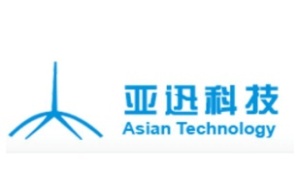 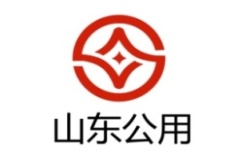 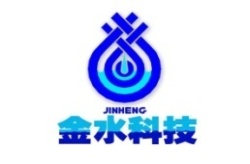 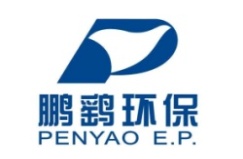 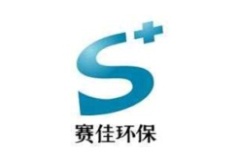 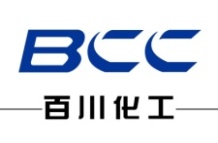 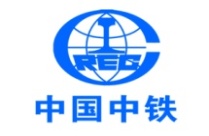 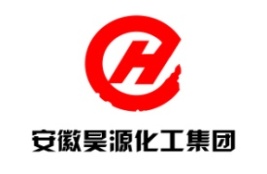 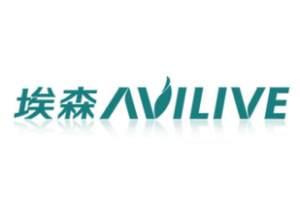 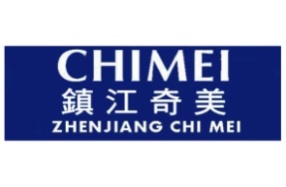 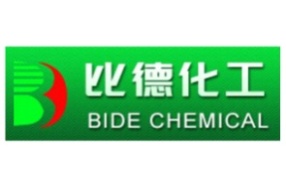 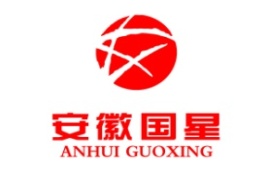 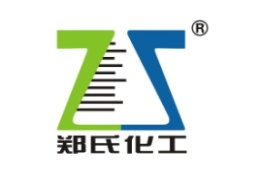 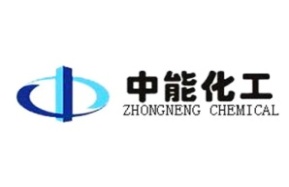 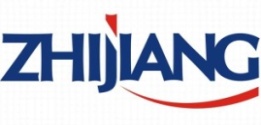 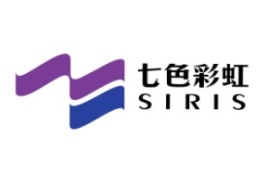 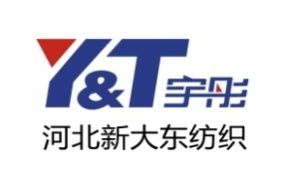 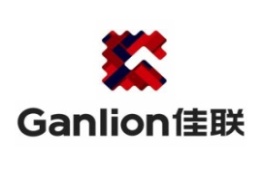 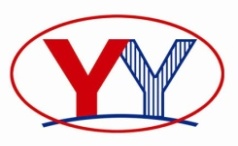 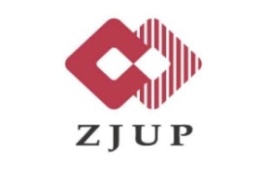 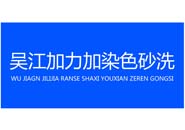 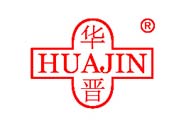 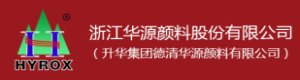 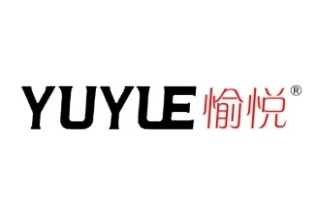 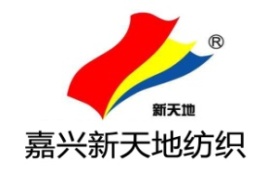 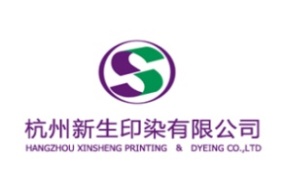 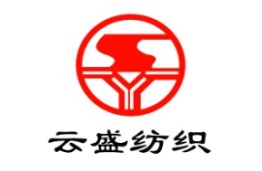 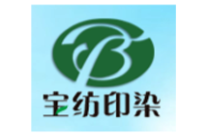 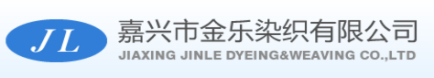 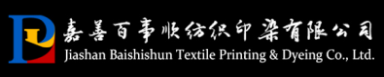 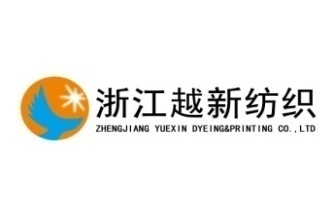 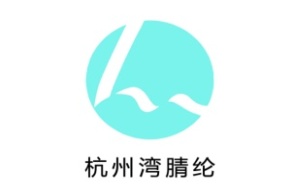 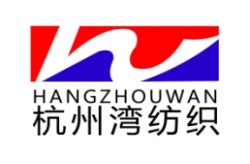 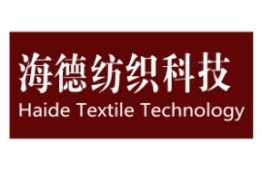 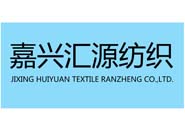 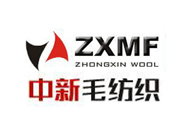 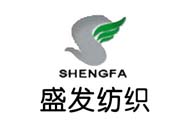 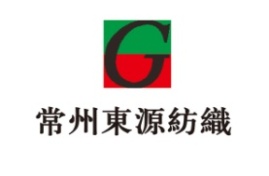 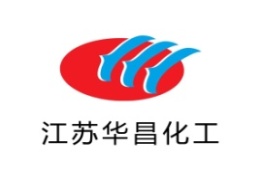 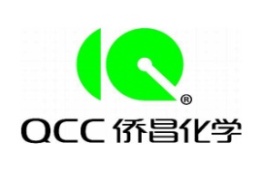 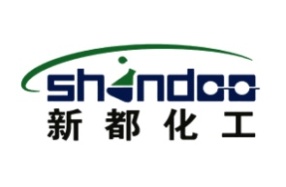 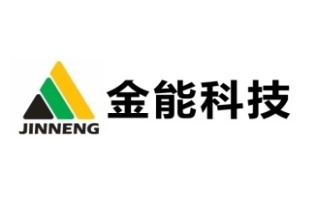 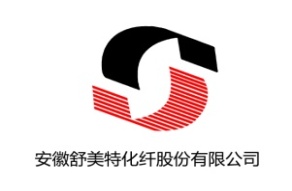 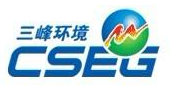 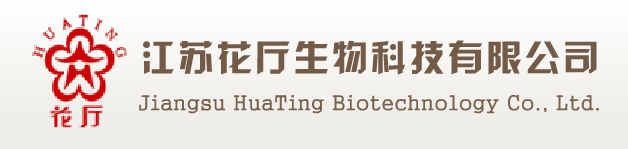 2019/7/17
53
约2000台风机在客户现场运行最长运行时间九年
北区
西区
东区
南区
办事处
2019/7/17
磁悬浮离心式鼓风机
Maglev Centrifugal Blower
3.  5   南京磁谷科技有限公司
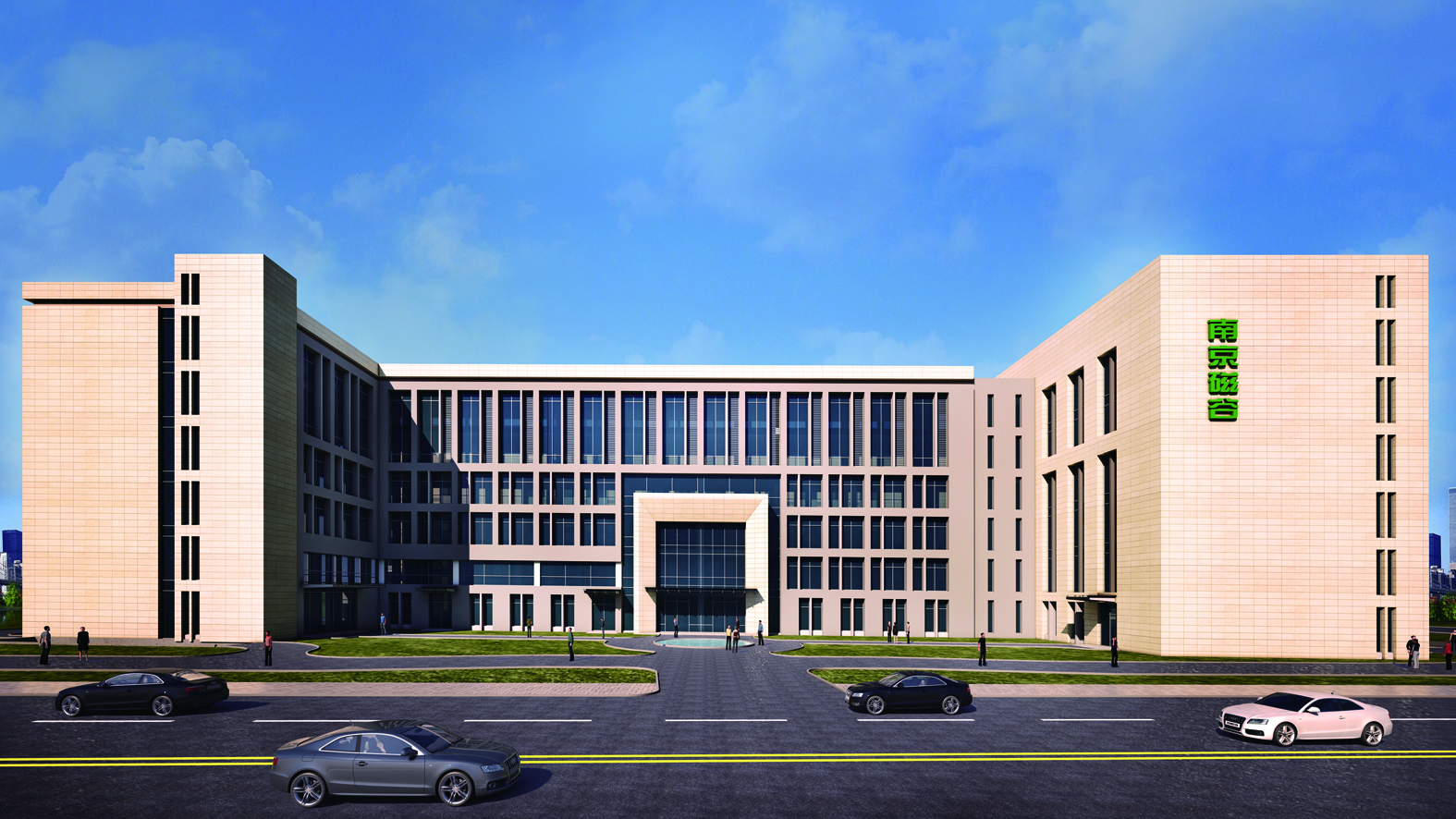 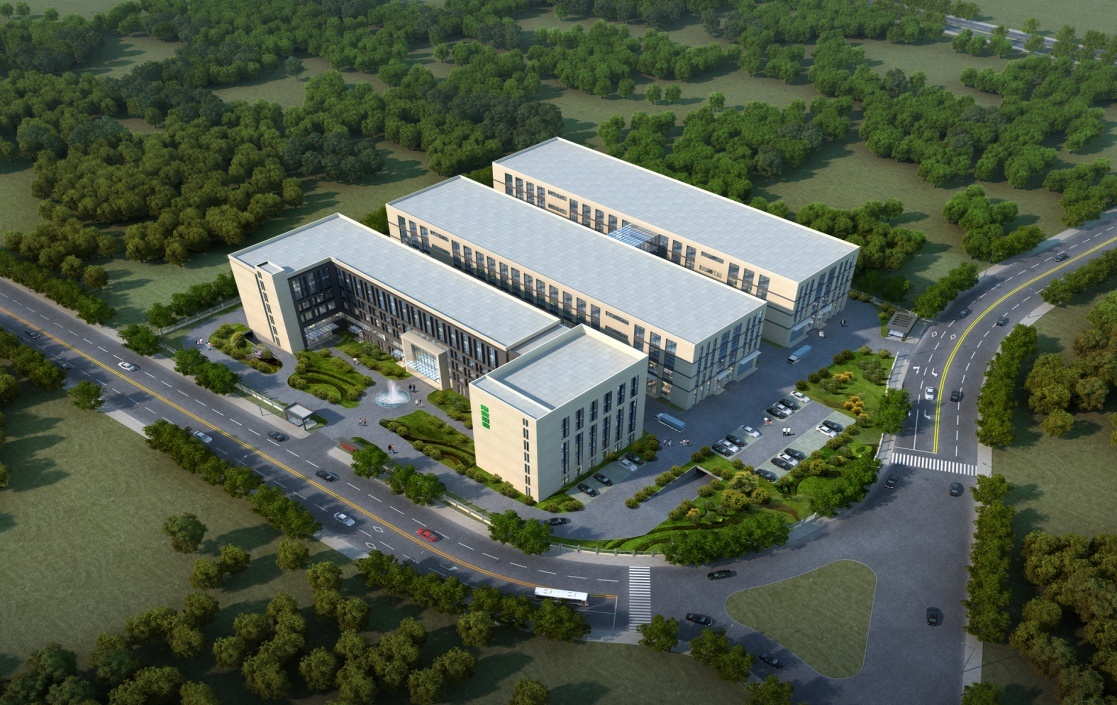 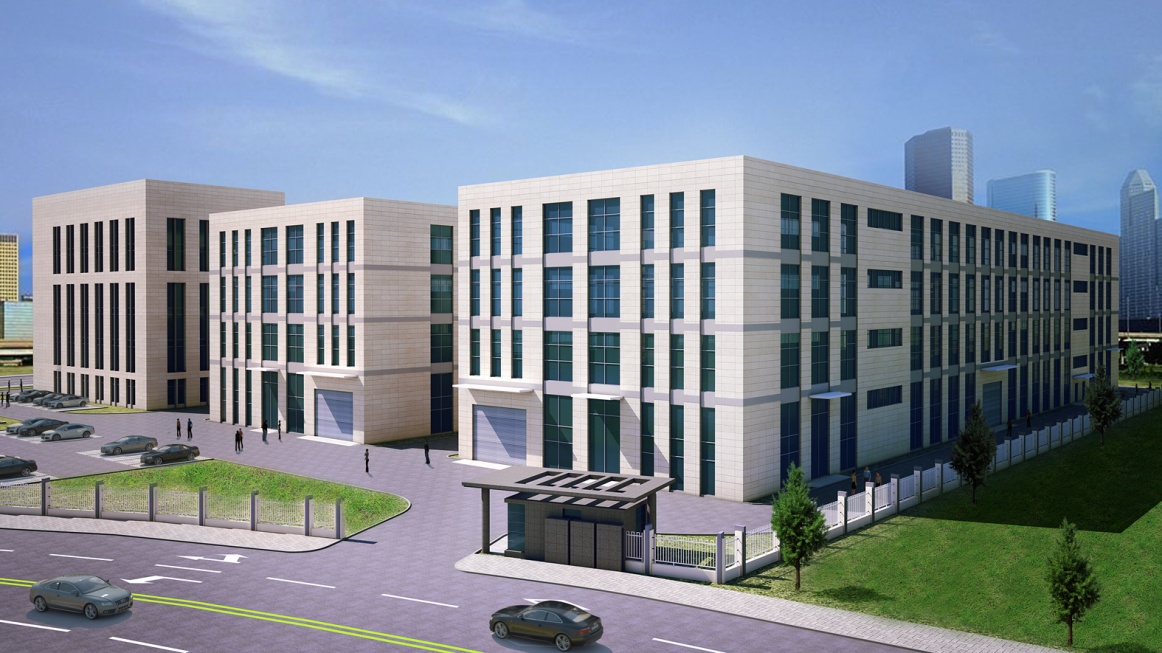 2019/7/17
55
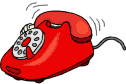 章杰磊—销售总监
13814525107
中国的磁悬浮，创造无摩擦的世界！
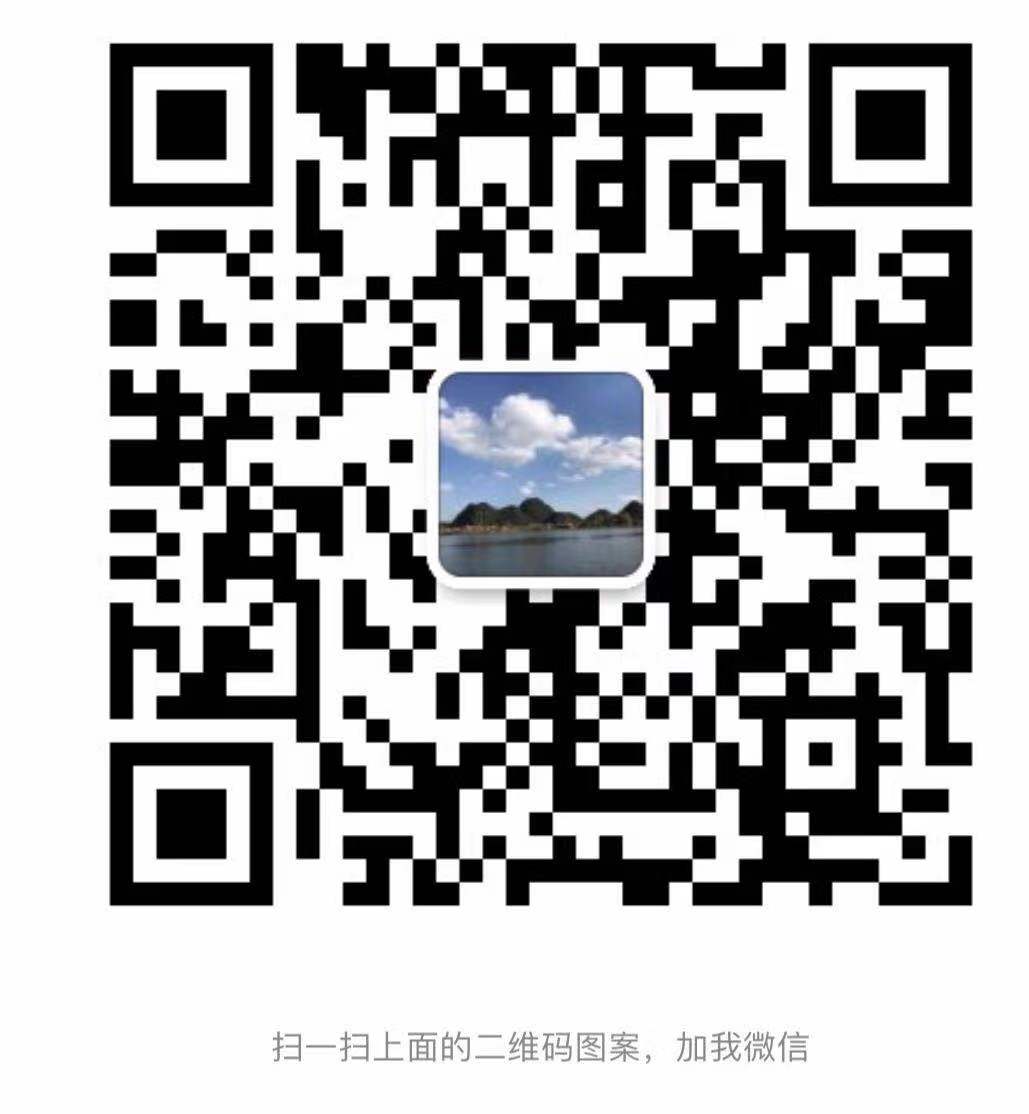 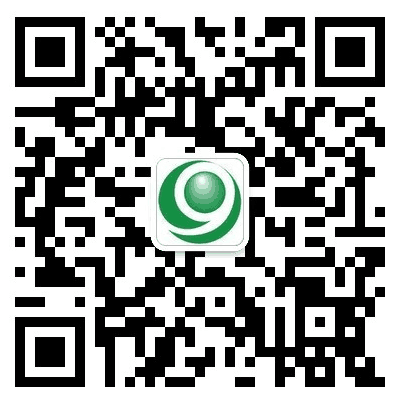 网    址:   www.cigu.com.cn   
电    话： 025-52727999
传    真： 025-52729820
地    址：南京市江宁区九竹路100号
个人微信
官方微信